10
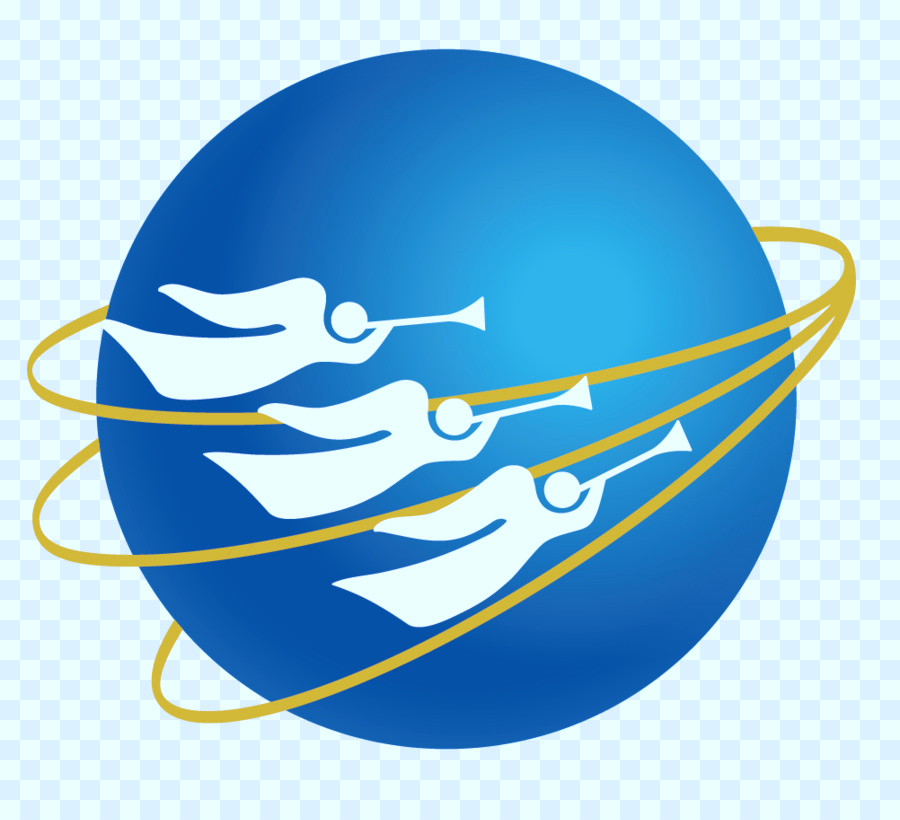 Los mensajes de los tres ángeles
LA FORNICACIÓN DE BABILONIA
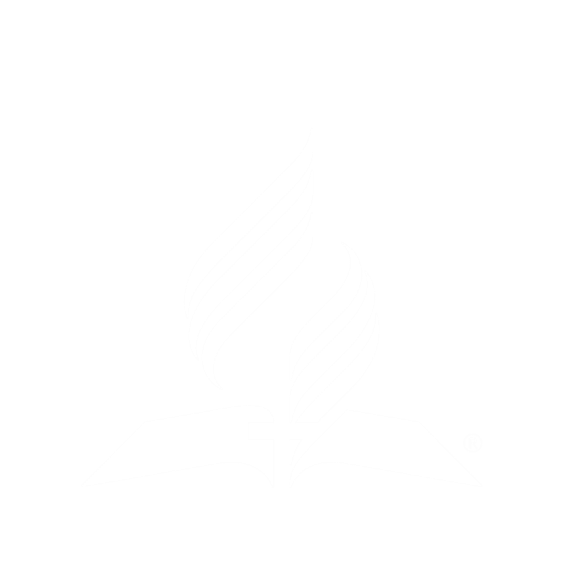 Basado en el estudio del pastor  Esteban Bohr, “Los mensajes de los tres ángeles”
cristoweb.com
Introducción
Generalmente estudiamos los eventos finales desde la perspectiva de Daniel y Apocalipsis o Mateo 24. Pero hay otra manera de estudiar el tema. Podemos comparar los eventos finales de Jesús con los de su pueblo al final de la historia.
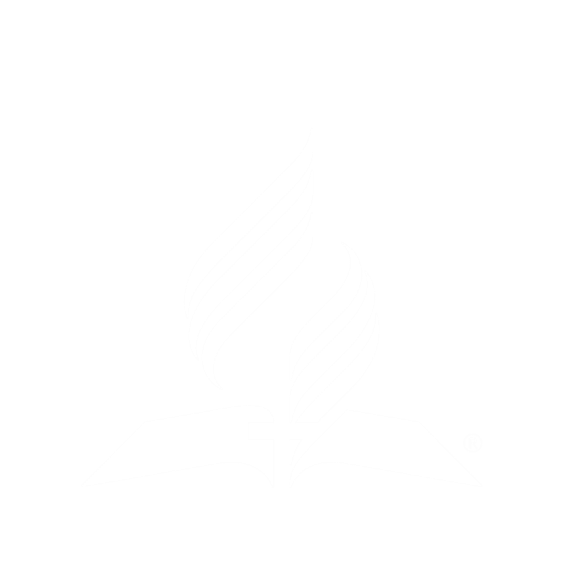 La Ramera y los Reyes
Todos sabemos que el papado será el protagonista principal en la crisis que afrontará el pueblo de Dios al final de la historia. Elena White ha escrito que hay una similitud marcada entre la iglesia judía apóstata de la época de Jesús y Roma papal al final de la historia:
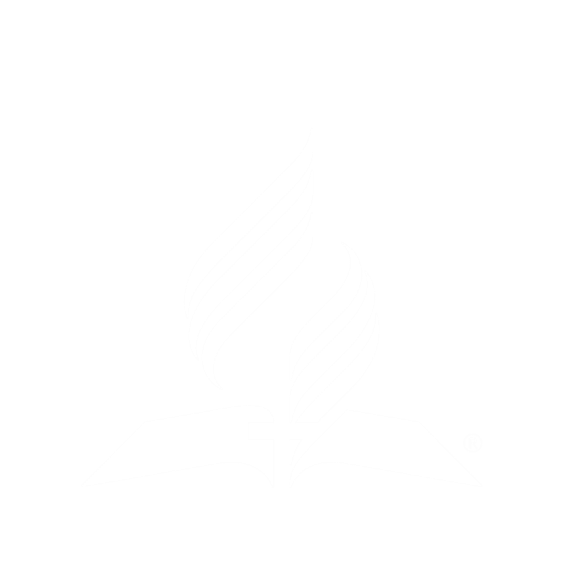 Conflicto de los Siglos, CS, p. 433
“Por su alejamiento del Señor y su alianza con los paganos la iglesia judía se transformó en ramera; Roma se corrompió de igual manera al buscar el apoyo de los poderes mundanos, y por consiguiente recibe la misma condenación.”
Conflicto de los Siglos, CS, p. 624
“Hay una semejanza sorprendente entre la iglesia de Roma y la iglesia judaica del tiempo del primer advenimiento de Cristo.”
Conflicto de los Siglos, CS, pp. 496, 497
“Siempre que la iglesia alcanzó el poder civil, lo empleó para castigar a los que no admitían todas sus doctrinas. Las iglesias protestantes que siguieron las huellas de Roma al aliarse con los poderes mundanos, manifestaron el mismo deseo de restringir la libertad de conciencia. Fue la apostasía lo que indujo a la iglesia primitiva a buscar la ayuda del gobierno civil, y esto preparó el camino para el desarrollo del papado, simbolizado por la bestia.”
Apocalipsis 17 describe una iglesia que profesa servir a Dios, pero que es apóstata. Se le llama ‘la gran ramera’. ¿Cómo se tornó ramera?
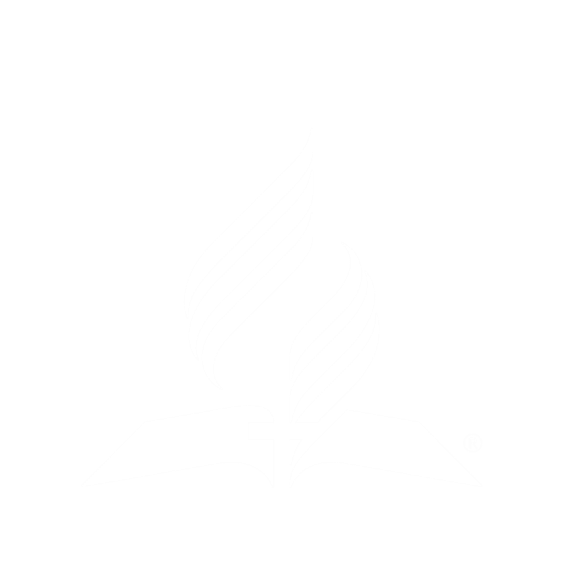 Apocalipsis 17:1, 2: Cayó porque fornica con los reyes de la tierra:
“Vino entonces uno de los siete ángeles que tenían las siete copas, y habló conmigo diciéndome: Ven acá, y te mostraré la sentencia contra la gran ramera, la que está sentada sobre muchas aguas; 2 con la cual han fornicado los reyes de la tierra, y los moradores de la tierra se han embriagado con el vino de su fornicación."
Apocalipsis 18:1-3: Fornica con los reyes de la tierra:
“Después de esto vi a otro ángel descender del cielo con gran poder; y la tierra fue alumbrada con su gloria. 2 Y clamó con voz potente, diciendo: Ha caído, ha caído la gran Babilonia, y se ha hecho habitación de demonios y guarida de todo espíritu inmundo, y albergue de toda ave inmunda y aborrecible.
3 Porque todas las naciones han bebido del vino del furor de su fornicación; y los reyes de la tierra han fornicado con ella, y los mercaderes de la tierra se han enriquecido de la potencia de sus deleites."
Jesús habló de dos reinos separados uno del otro
¿Cómo entendió Jesús la relación entre la iglesia y el estado, entre el poder civil y el poder religioso?
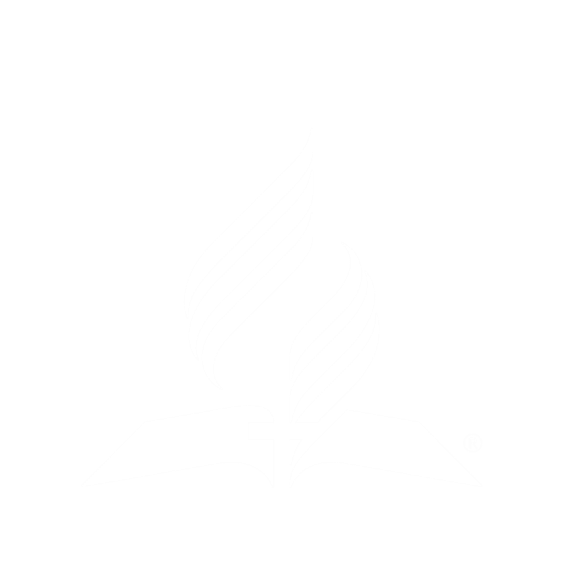 Mateo 22:15-21:
“Entonces se fueron los fariseos y consultaron cómo sorprenderle en alguna palabra. 16 Y le enviaron los discípulos de ellos con los herodianos, diciendo: Maestro, sabemos que eres amante de la verdad, y que enseñas con verdad el camino de Dios, y que no te cuidas de nadie, porque no miras la apariencia de los hombres.
17 Dinos, pues, qué te parece: ¿Es lícito dar tributo a César, o no? 18 Pero Jesús, conociendo la malicia de ellos, les dijo: ¿Por qué me tentáis, hipócritas? 19 Mostradme la moneda del tributo. Y ellos le presentaron un denario. 20 Entonces les dijo: ¿De quién es esta imagen, y la inscripción? 21 Le dijeron: De César. Y les dijo: Dad, pues, a César lo que es de César, y a Dios lo que es de Dios."
Según Jesús la iglesia y el estado tienen su legítimo lugar y función. La pregunta clave: ¿Qué le debemos a Cesar y qué le debemos a Dios?
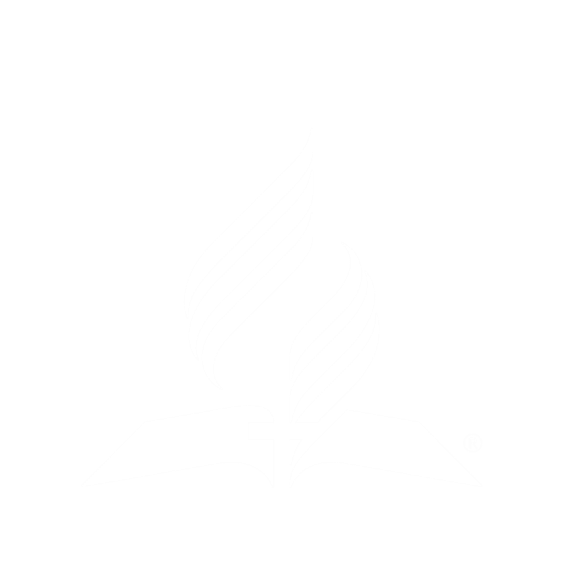 ¿Qué le debemos a Cesar y qué le debemos a Dios?
Hallamos la respuesta a esta pregunta en los diez mandamientos. Dios escribió los mandamientos en dos tablas de piedra. Podría haberlos escrito en una sola o en tres. ¿Por qué los escribió en dos? Sencillamente porque la primera tabla describe nuestra responsabilidad vertical para con Dios y la segunda nuestra responsabilidad horizontal para con nuestros prójimos.
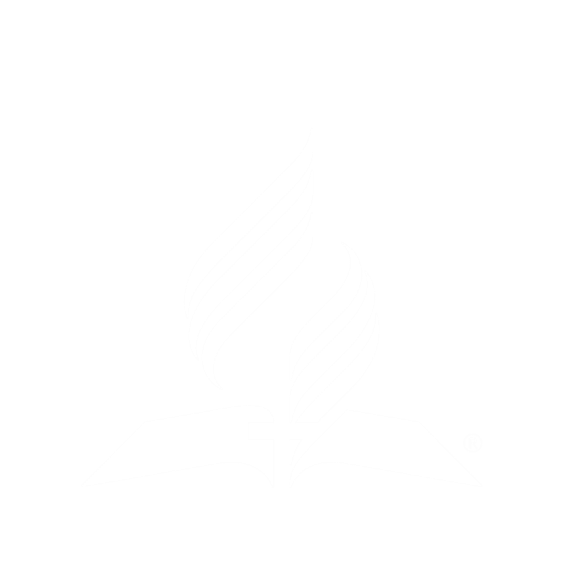 Deuteronomio 4:13: Dios escribió los diez mandamientos en dos tablas de piedra:
“Y él os anunció su pacto, el cual os mandó poner por obra; los diez mandamientos, y los escribió en dos tablas de piedra.
espada
Deuteronomio 6:4: La primera tabla describe nuestra responsabilidad para con Dios:
"Y amarás a Jehová tu Dios de todo tu corazón, y de toda tu alma, y con todas tus fuerzas.”
Levítico 19:18: La segunda tabla describe nuestra responsabilidad para con nuestros semejantes:
“No te vengarás, ni guardarás rencor a los hijos de tu pueblo, sino amarás a tu prójimo como a ti mismo. Yo Jehová.”
Mateo 22:34-40: Jesús describió las dos responsabilidades:
“Entonces los fariseos, oyendo que había hecho callar a los saduceos, se juntaron a una. 35 Y uno de ellos, intérprete de la ley, preguntó por tentarle, diciendo: 36 Maestro, ¿cuál es el gran mandamiento en la ley?
37 Jesús le dijo: Amarás al Señor tu Dios con todo tu corazón, y con toda tu alma, y con toda tu mente. 38 Este es el primero y grande mandamiento. 39 Y el segundo es semejante: Amarás a tu prójimo como a ti mismo. 40 De estos dos mandamientos depende toda la ley y los profetas.”
A. Falso
En la crisis final, el papado será
B. el protagonista principal
Iglesia judía apóstata de la época de Jesús
C. Amarás a tu prójimo
Iglesia que profesa servir a Dios pero es apóstata
D. Verdadero
Jesús negaba la importancia del Estado
E. Roma Papal al final de la historia
Asocie
Segunda tabla de los mandamientos
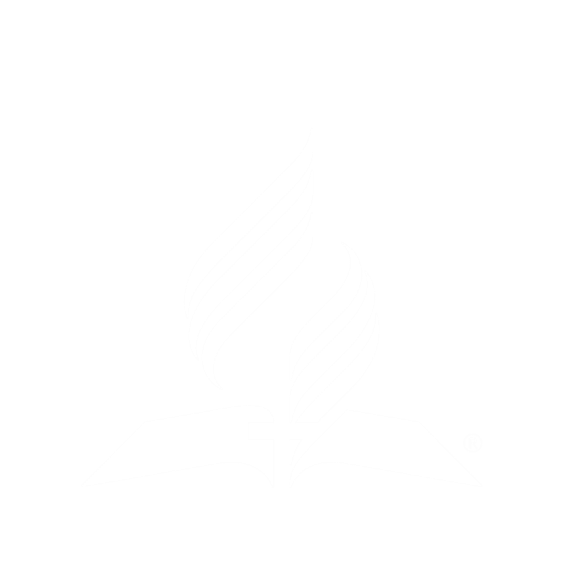 F. La gran Ramera
Jesús y las dos tablas
Todas las acusaciones de los líderes judíos contra Jesús se basaban en la primera tabla de la ley. Nunca hallamos a estos líderes acusando a Jesús de deshonrar a sus padres, de matar, de cometer adulterio, de robar, de hablar falso testimonio o de codiciar. Jesús era un ciudadano ejemplar en lo que respecta las leyes civiles de Roma.
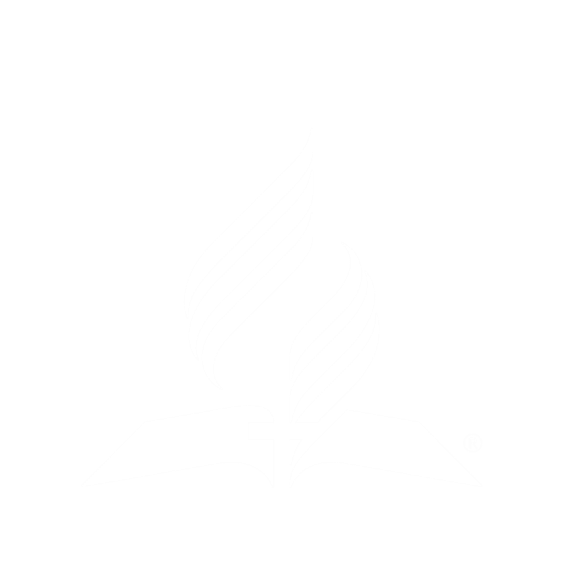 Marcos 2:7: Acusaron a Jesús de violar el primer mandamiento:
"¿Por qué habla éste así? Blasfemias dice. ¿Quién puede perdonar pecados, sino sólo Dios?"
Juan 10:33: Acusaron a Jesús de violar el primer mandamiento:
“Le respondieron los judíos, diciendo: Por buena obra no te apedreamos, sino por la blasfemia; porque tú, siendo hombre, te haces Dios."
Juan 8:58, 59: Lo acusaron de violar el tercer mandamiento: Tomó el nombre de Dios en vano:
“Jesús les dijo: De cierto, de cierto os digo: Antes que Abraham fuese, yo soy. 59 Tomaron entonces piedras para arrojárselas; pero Jesús se escondió y salió del templo; y atravesando por en medio de ellos, se fue.”
Juan 9:16: Lo acusaron de violar el cuarto mandamiento: Lo acusaron de violar el Sábado:
“Entonces algunos de los fariseos decían: Ese hombre no procede de Dios, porque no guarda el día de reposo."
Juan 5:16-18: Lo acusaron de violar el Sábado:
“Y por esta causa los judíos perseguían a Jesús, y procuraban matarle, porque hacía estas cosas en el día de reposo. 17 Y Jesús les respondió: Mi Padre hasta ahora trabaja, y yo trabajo. 18 Por esto los judíos aún más procuraban matarle, porque no sólo quebrantaba el día de reposo, sino que también decía que Dios era su propio Padre, haciéndose igual a Dios.”
Los mayores conflictos de Jesús con los judíos tuvieron que ver con la observancia del sábado. Guardaban el sábado en forma incorrecta y odiaban a Jesús por guardarlo en la manera correcta. Al final de la historia el mundo cristiano guardará el día incorrecto y odiaran a los que guardan el día correcto.
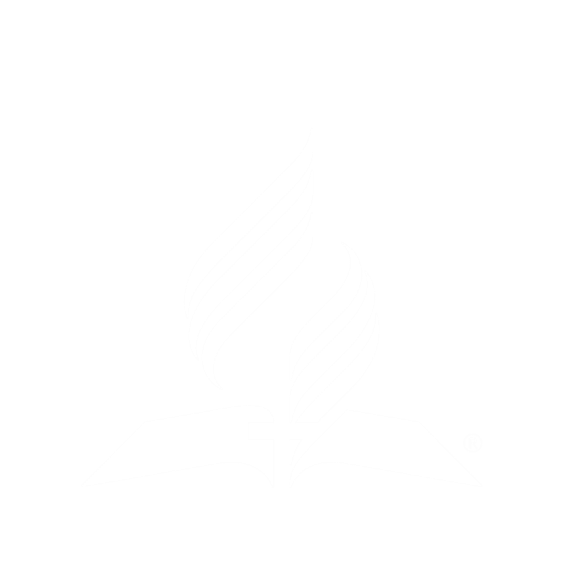 Jesús vino a representar un reino espiritual—vino a sembrar su iglesia, pero Satanás y el pueblo judío querían que Jesús tomara las riendas del poder civil.
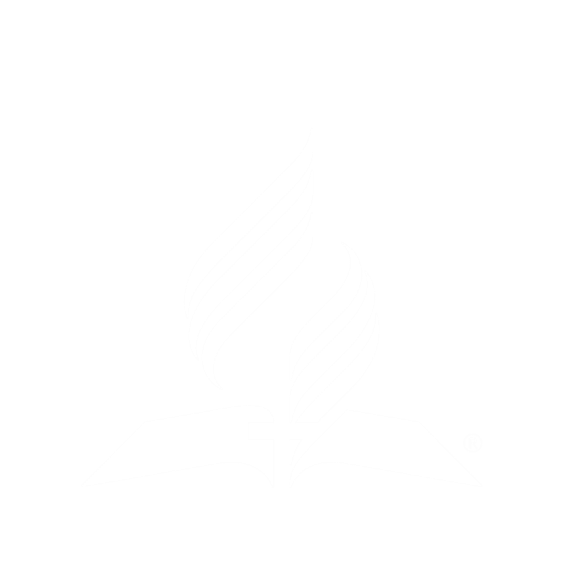 Lo que Satanás y los judíos Querían
Los judíos querían un mesías que tomara las riendas del poder civil, destruyera a los odiados romanos para imponer por la fuerza su religión:
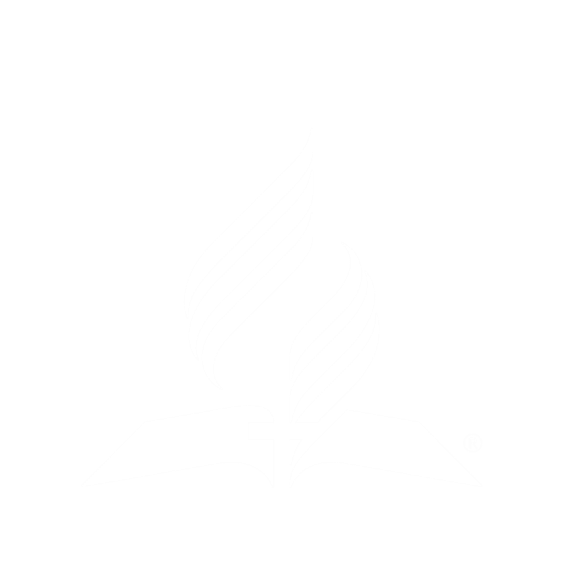 Mateo 4:8-10: Satanás le ofreció a Jesús todos los reinos de este mundo:
“Otra vez le llevó el diablo a un monte muy alto, y le mostró todos los reinos del mundo y la gloria de ellos, 9 y le dijo: Todo esto te daré, si postrado me adorares. 10 Entonces Jesús le dijo: Vete, Satanás, porque escrito está: Al Señor tu Dios adorarás, y a él sólo servirás."
Juan 6:15: Judas quería obligar a Jesús a tomar las riendas del poder civil:
“Pero entendiendo Jesús que iban a venir para apoderarse de él y hacerle rey, volvió a retirarse al monte él solo.”
Lucas 9:55, 56: Santiago y Juan querían usar la fuerza para destruir las aldeas samaritanas:
“Entonces volviéndose él, los reprendió, diciendo: Vosotros no sabéis de qué espíritu sois; 56 porque el Hijo del Hombre no ha venido para perder las almas de los hombres, sino para salvarlas. Y se fueron a otra aldea.”
La naturaleza del reino de Cristo
Jesús enseñó que el reino de Dios está dentro de nosotros. El reino de Dios funciona como la levadura: crece de adentro hacia afuera y no por fuerzas externas.
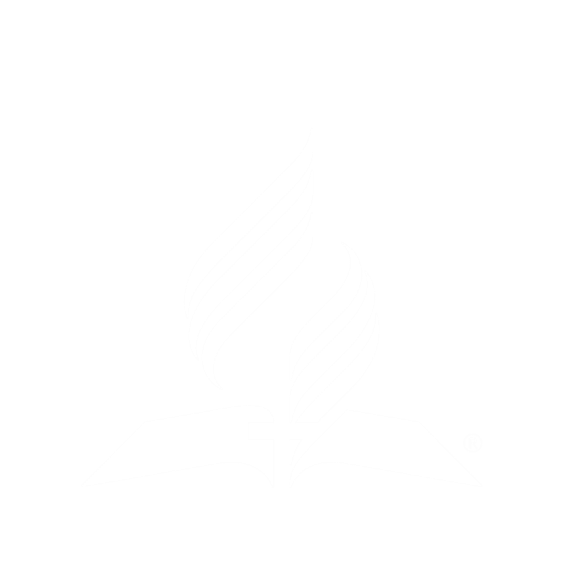 Lucas 17:20, 21:
“Preguntado por los fariseos, cuándo había de venir el reino de Dios, les respondió y dijo: El reino de Dios no vendrá con advertencia, 21 ni dirán: Helo aquí, o helo allí; porque he aquí el reino de Dios está en vosotros."
Comentario de EW sobre Lucas 17:20, 21: Deseado de todas las gentes,  DTG, pp. 469-470
“El reino de Dios viene sin manifestación exterior. El evangelio de la gracia de Dios, con su espíritu de abnegación, no puede nunca estar en armonía con el espíritu del mundo. Los dos principios son antagónicos. ‘Más el hombre animal no percibe las cosas que son del Espíritu de Dios, porque le son locura y no las puede entender porque se han de examinar espiritualmente.
Pero hoy hay en el mundo religioso multitudes que creen estar trabajando para el establecimiento del reino de Cristo como dominio temporal y terrenal. Desean hacer de nuestro Señor el Rey de los reinos de este mundo, el gobernante de sus tribunales y campamentos, de sus asambleas legislativas, sus palacios y sus plazas. Esperan que reine por medio de promulgaciones legales, impuestas por autoridad humana.
Como Cristo no está aquí en persona, ellos mismos quieren obrar en su lugar ejecutando las leyes de su reino. El establecimiento de un reino tal es lo que los judíos deseaban en los días de Cristo. Habrían recibido a Jesús si él hubiese estado dispuesto a establecer un dominio temporal, a imponer lo que ellos consideraban como leyes de Dios, y hacerlos los expositores de su voluntad y los agentes de su autoridad.
Pero él dijo: ‘Mi reino no es de este mundo.’ No quiso aceptar el trono terrenal.
El gobierno bajo el cual Jesús vivía era corrupto y opresivo; por todos lados había abusos clamorosos, extorsión, intolerancia y crueldad insultante. Sin embargo, el Salvador no intentó hacer reformas civiles, no atacó los abusos nacionales ni condenó a los enemigos nacionales. No intervino en la autoridad ni en la administración de los que estaban en el poder.
El que era nuestro ejemplo se mantuvo alejado de los gobiernos terrenales. No porque fuese indiferente a los males de los hombres, sino porque el remedio no consistía en medidas simplemente externas. Para ser eficiente, la cura debía alcanzar a los hombres individualmente y debía regenerar el corazón.
No por las decisiones de los tribunales o los consejos o asambleas legislativas, ni por el patrocinio de los grandes del mundo, ha de establecerse el reino de Cristo, sino por la implantación de la naturaleza de Cristo en la humanidad por medio de la obra del Espíritu Santo.”
A. que Jesús tomara el poder civil
Acusaciones contra Jesús
B. Primera tabla de los mandamientos
El sábado
C. Dentro de nosotros
Al final de los tiempos
D. Segunda tabla
Satanás y los judíos querían
E. Fuente de mayores ataques a Jesús
Asocie
¿Dónde está el reino de Dios según Jesús?
F. Odiarán a los que guardan bien el sábado
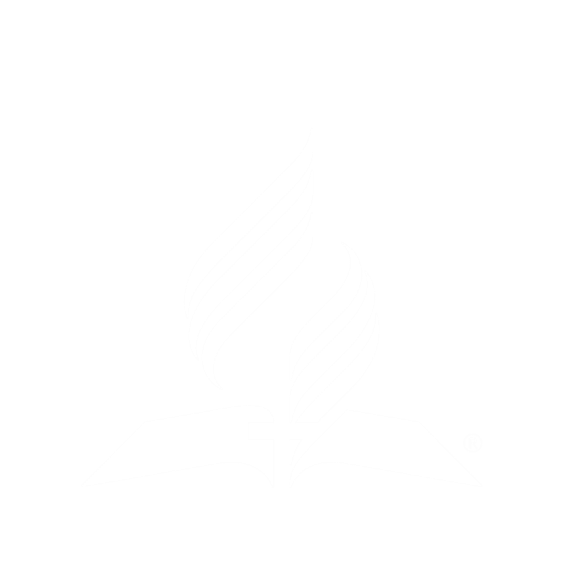 Un asunto de seguridad nacional
Después que Jesús resucitó a Lázaro las muchedumbres comenzaron a seguir a Jesús como nunca antes. Los ministros judíos estaban perdiendo el apoyo de sus feligreses y se llenaron de envidia:
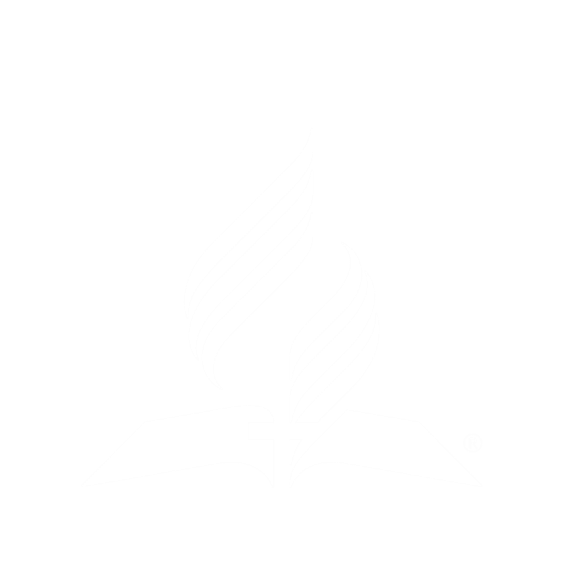 Juan 12:19:
“Pero los fariseos dijeron entre sí: Ya veis que no conseguís nada. Mirad, el mundo se va tras él.”
El temor de los líderes judíos era que, si todos seguían a Jesús, la nación perdería su relevancia y vendrían los romanos para destruirla. ¡Este era un asunto de seguridad nacional! Los líderes pensaban que matando a Jesús salvarían la nación de la ruina, cuando en realidad al matarlo causaron lo que querían impedir. Los mismos romanos que usaron para matar a Jesús vinieron después y acabaron con la nación.
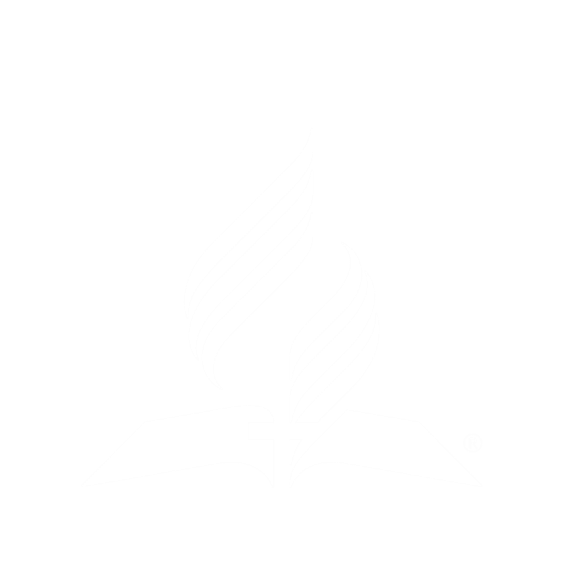 Una reunión del Sanedrín analiza el problema
Juan 11:47, 48:
“Entonces los principales sacerdotes y los fariseos reunieron el concilio, y dijeron: ¿Qué haremos? Porque este hombre hace muchas señales. 48 Si le dejamos así, todos creerán en él; y vendrán los romanos, y destruirán nuestro lugar santo y nuestra nación.”
Caifás sugiere una solución
Juan 11:49-50
“Entonces Caifás, uno de ellos, sumo sacerdote aquel año, les dijo: Vosotros no sabéis nada; 50 ni pensáis que nos conviene que un hombre muera por el pueblo, y no que toda la nación perezca."
El mismo argumento se usará en los Estados Unidos para garantizar la seguridad nacional:
 EGW, Conflicto de los Siglos, CS, p. 601
“Se demandará con insistencia que no se tolere a los pocos que se oponen a una institución de la iglesia y una ley del estado; pues vale más que esos pocos sufran y no que naciones enteras sean precipitadas a la confusión y la anarquía.
Este mismo argumento fue presentado contra Cristo hace mil ochocientos años por los ‘príncipes del pueblo.’ ‘Nos conviene’ dijo el astuto Caifás, ‘que un hombre muera por el pueblo, y no que toda la nación se pierda.’ (Juan 11:50).
Este argumento parecerá concluyente y finalmente se expedirá contra todos los que santifiquen el sábado un decreto que los declare merecedores de las penas más severas y autorice al pueblo para que, pasado cierto tiempo, los mate. El romanismo en el viejo mundo y el protestantismo apóstata en la América del Norte actuarán de la misma manera contra los que honren todos los preceptos divinos.”
Decreto de muerte
Juan 11:53: El Sanedrín decretó que Jesús debía morir:
“Así que, desde aquel día acordaron matarle.”
Pedro en el huerto
Cuando vino la guardia del templo para arrestar a Jesús, todos los apóstoles ofrecieron usar la espada para defender a Jesús (Lucas 22:40). Pedro, quien supuestamente fue el primer papa, sacó la espada literal para defender a Jesús. Es significativo que Pedro, el portavoz de los discípulos de Jesús pensara que debía defender el reino de Jesús con la espada. Jesús reprendió a Pedro:
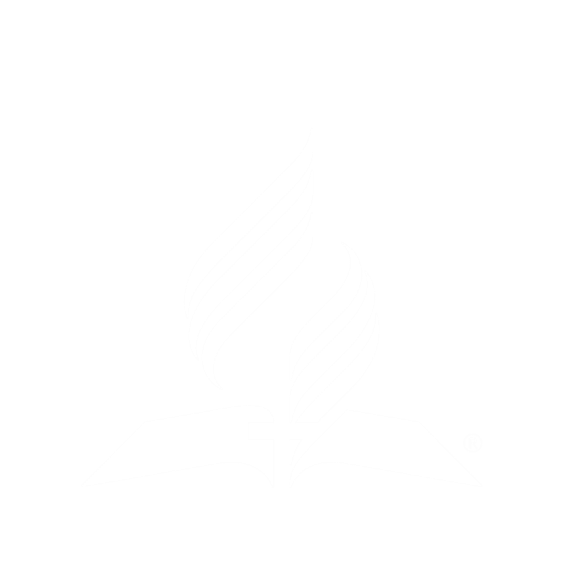 Mateo 26:51, 52:
“Pero uno de los que estaban con Jesús, extendiendo la mano, sacó su espada, e hiriendo a un siervo del sumo sacerdote, le quitó la oreja. 52 Entonces Jesús le dijo: Vuelve tu espada a su lugar; porque todos los que tomen espada, a espada perecerán.”
Estas palabras son muy semejantes a las que aparecen en Apocalipsis 13:10:
“Si alguno lleva en cautividad, va en cautividad; si alguno mata a espada, a espada debe ser muerto. Aquí está la paciencia y la fe de los santos.”
A. El Sanedrín
Luego de la resurrección de Lázaro
B. Gran aumento de seguidores de Jesús
Temor de los líderes judíos ante popularidad de Jesús
C. Con la fuerza
Propuesta de Caifás para proteger la nación judía
D. Con amor
E. La nación judía se debilitaría para destrucción por los romanos
Decretó la muerte de Jesús
Opinión de Pedro sobre cómo defender el reino de Jesús
Asocie
F. Que muera Jesús para que la nación no perezca
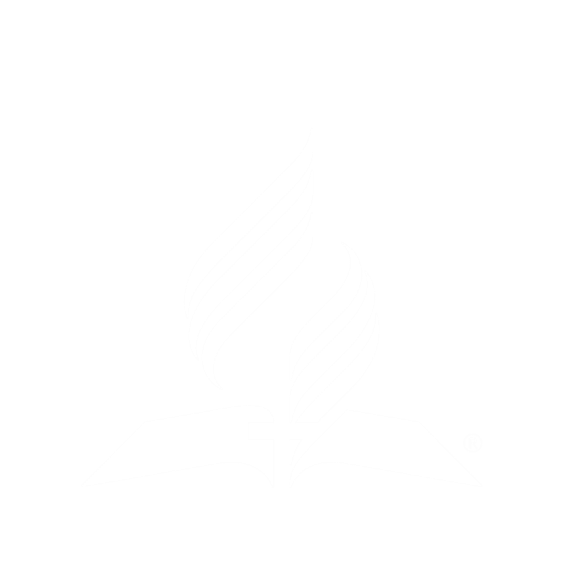 La Inquisición Eclesiástica
La guardia del templo arrestó a Jesús y lo llevó a la casa de Caifás a donde estaban reunidos los grandes líderes religiosos de la nación. Allí los líderes de la iglesia le hicieron una inquisición.
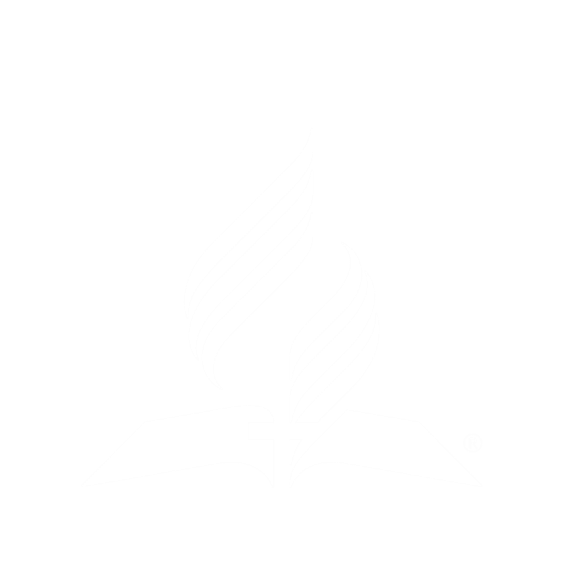 Mateo 26:57:
“Los que prendieron a Jesús le llevaron al sumo sacerdote Caifás, adonde estaban reunidos los escribas y los ancianos.”
Es digno de notar que los líderes espirituales de la nación trajeron primero a Jesús a un tribunal eclesiástico para hacerle un juicio religioso. En ese momento aún no había entrado en perspectiva el poder civil. Fue la iglesia apóstata de aquella época la que pronunció la sentencia de muerte contra Jesús. Un corto tiempo después del juicio eclesiástico, el poder civil de Roma le prestaría la espada a la iglesia apóstata.
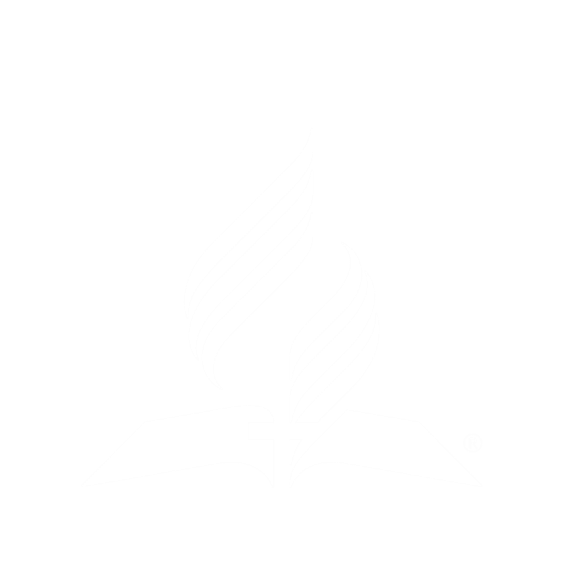 El juicio eclesiástico de Jesús
Mateo 26:59-64: Las acusaciones de los inquisidores:
“Y los principales sacerdotes y los ancianos y todo el concilio, buscaban falso testimonio contra Jesús, para entregarle a la muerte, 60 y no lo hallaron, aunque muchos testigos falsos se presentaban. Pero al fin vinieron dos testigos falsos,
61 que dijeron: Este dijo: Puedo derribar el templo de Dios, y en tres días reedificarlo. 62 Y levantándose el sumo sacerdote, le dijo: ¿No respondes nada? ¿Qué testifican éstos contra ti? 63 Más Jesús callaba. Entonces el sumo sacerdote le dijo: Te conjuro por el Dios viviente, que nos digas si eres tú el Cristo, el Hijo de Dios.
64 Jesús le dijo: Tú lo has dicho; y además os digo, que desde ahora veréis al Hijo del Hombre sentado a la diestra del poder de Dios, y viniendo en las nubes del cielo.”
El juicio religioso de Jesús fue una farsa. Los que debían escuchar el caso objetivamente contrataron falsos testigos para condenar a Jesús. Fue el tribunal eclesiástico que condenó a Jesús a muerte antes que entrara en perspectiva el poder civil. De repetidas maneras, los dirigentes de la iglesia violaron los derechos legales de Jesús.
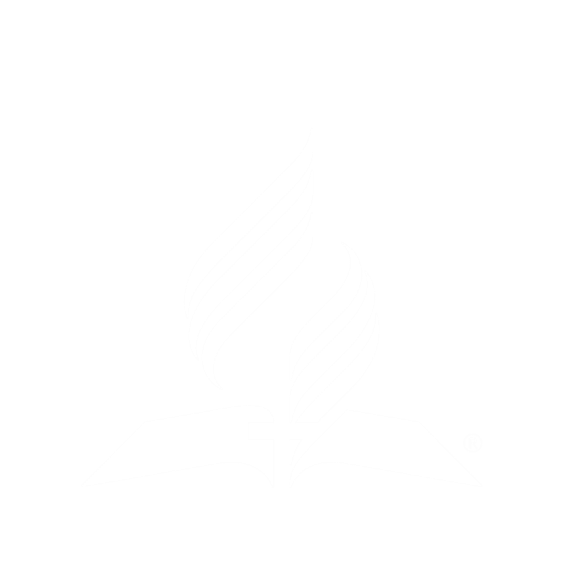 Este no fue un tribunal imparcial. Aun antes que se examinara la evidencia, los líderes religiosos habían decidido condenarlo.
Contrataron falsos testigos.
El sumo pontífice le dio una bofetada a Jesús antes que se le hallara culpable.
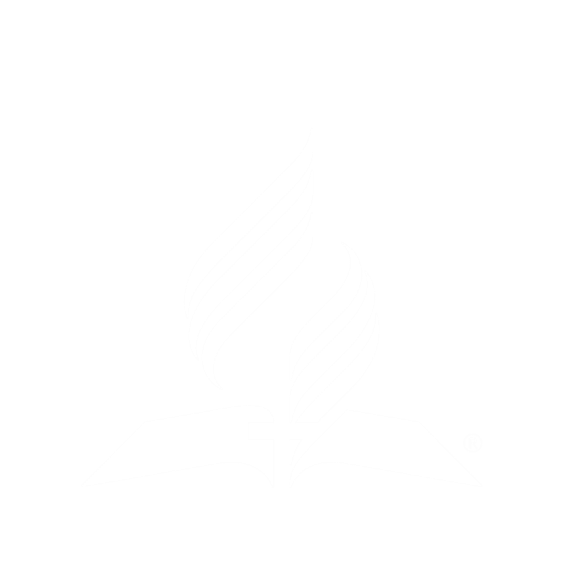 El juicio se hizo de noche.
El juicio se hizo en privado.
A Jesús se le azotó antes de que se le hallara culpable.
Lo condenaron finalmente por el testimonio de un solo testigo.
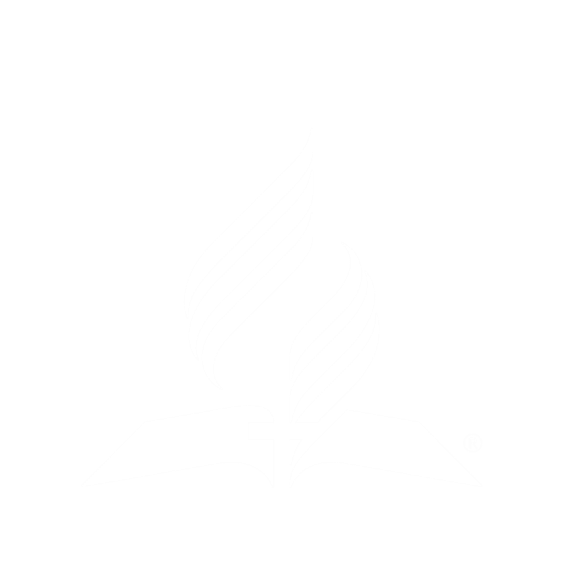 El sumo-sacerdote le instigó a auto-incriminarse.
No le dieron derecho a un defensor.
Lo juzgaron un día viernes, aunque la ley decía que no se podía juzgar a nadie el viernes, Sábado o día de fiesta.
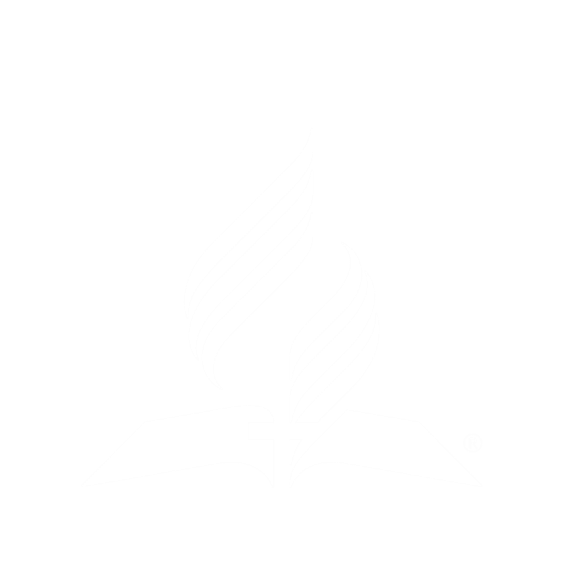 Aunque la sentencia solo se podía ejecutar tres días después de la condena a Jesús lo ejecutaron el mismo día.
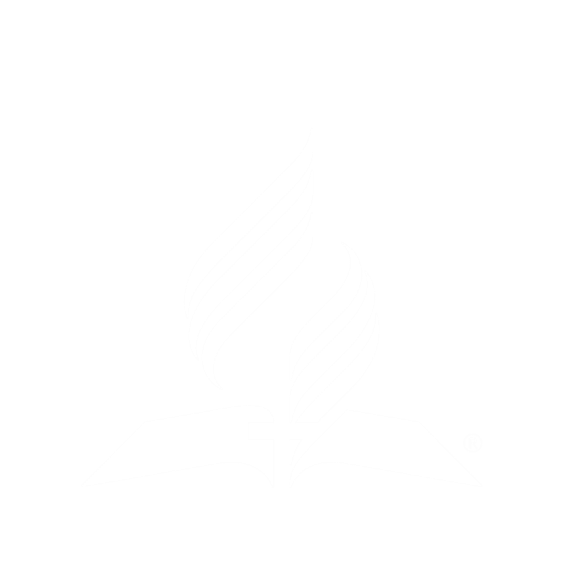 Todas las denominaciones se unieron
En los días de Jesús había varias sectas o denominaciones judías. Todas estas sectas eran judías, pero tenían diferentes doctrinas y no se querían entre sí. Por ejemplo, los fariseos creían en la inmortalidad del alma y en la resurrección y los saduceos no (Hechos 23:8: ‘no creen en la resurrección ni en los ángeles ni en los espíritus’).
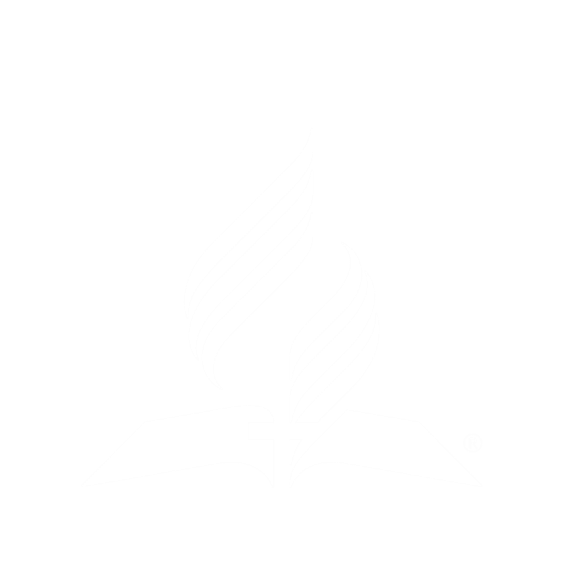 No obstante, en un momento de crisis y seguridad nacional, todos los líderes y las denominaciones pusieron a un lado sus diferencias y se unieron para destruir al que
amenazaba la seguridad nacional. Pensaban que al unirse para matar a Jesús salvarían la nación, pero en efecto la apostasía nacional llevó a la ruina nacional.
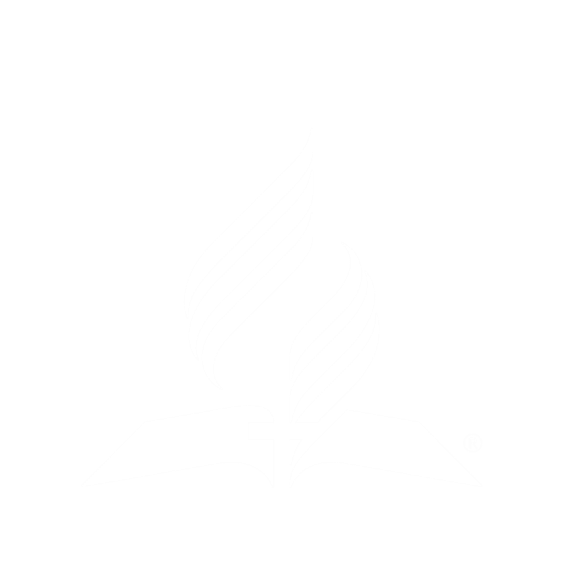 Lo mismo ocurrirá con las iglesias protestantes al final de la historia: CS, p. 497
“Muchos consideran la gran diversidad de creencias en las iglesias protestantes como prueba terminante de que nunca se procurará asegurar una uniformidad forzada.
Pero desde hace años se viene notando entre las iglesias protestantes un poderoso y creciente sentimiento en favor de una unión basada en puntos comunes de doctrina. Para asegurar tal unión, debe necesariamente evitarse toda discusión de asuntos en los cuales no todos están de acuerdo, por importantes que sean desde el punto de vista bíblico.”
CS, p. 498
“Cuando las iglesias principales de los Estados Unidos, uniéndose en puntos comunes de doctrina, influyan sobre el estado para que imponga los decretos y las instituciones de ellas, entonces la América protestante habrá formado una imagen de la jerarquía romana, y la imposición de penas civiles contra los disidentes vendrá de por sí sola.”
A. Se unieron en el juicio a Jesús
El primer juicio a Jesús
Vía para entregar a Jesús a la muerte
B. Juicio eclesiástico
Los derechos legales de Jesús fueron respetados
C. Se unirán al final de la historia
D. Verdadero
Los fariseos y saduceos
E. Falso testimonio
Asocie
Las iglesias protestantes con distintas creencias
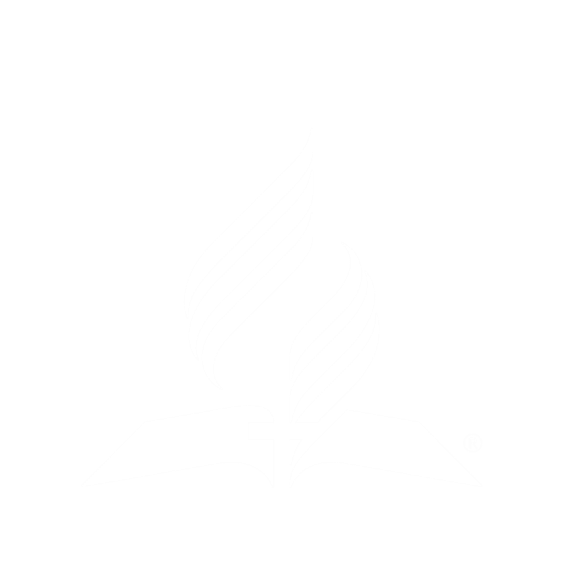 F. Falso
Ecumenismo [unión] “político”
Lucas 23:12: Aún los que eran enemigos políticos se volvieron amigos:
“Y se hicieron amigos Pilato y Herodes aquel día; porque antes estaban enemistados entre sí.”
Sentencia de muerte
Al terminar la inquisición, el tribunal religioso pronunció contra Jesús el decreto de muerte:
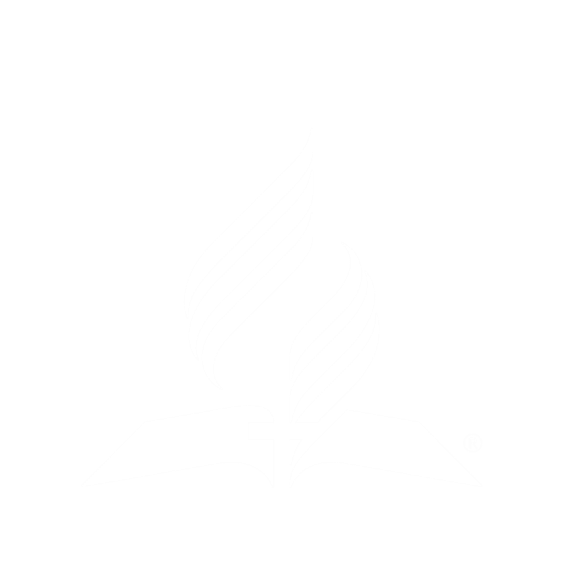 Mateo 26:65, 66: Sentencia de muerte
“Entonces el sumo sacerdote rasgó sus vestiduras, diciendo: !!Ha blasfemado! ¿Qué más necesidad tenemos de testigos? He aquí, ahora mismo habéis oído su blasfemia. 66 ¿Qué os parece? Y respondiendo ellos, dijeron: ¡Es reo de muerte!"
La iglesia apela al estado
El poder eclesiástico apóstata tenía un problema muy serio. Las leyes de Roma le prohibían a la iglesia que ejecutara la sentencia de muerte sin la autorización del Estado. Como iglesia no podían ejecutar la sentencia que habían pronunciado contra Jesús. ¡Necesitaban la espada del poder civil, de modo que llevaron a Jesús a Pilato!
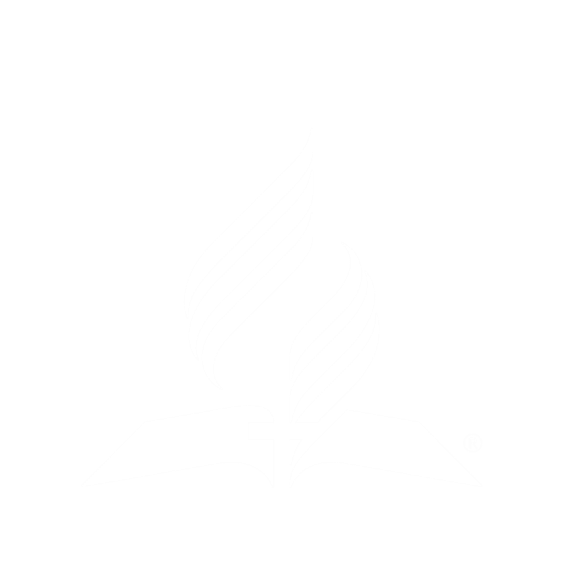 Mateo 27:1, 2:
“Venida la mañana, todos los principales sacerdotes y los ancianos del pueblo entraron en consejo contra Jesús, para entregarle a muerte. 2 Y le llevaron atado, y le entregaron a Poncio Pilato, el gobernador.”
Juan 18:28:
“Llevaron a Jesús de casa de Caifás al pretorio [o sea, a la casa de Poncio Pilato]. Era de mañana, y ellos no entraron en el pretorio para no contaminarse, y así poder comer la pascua.”
La pregunta penetrante de Pilato
Juan 18:29: Al salir, Pilato les hizo una pregunta penetrante:
“Entonces salió Pilato a ellos, y les dijo: ¿Qué acusación traéis contra este hombre?”
Juan 18:30: Por el tono de voz de Pilato los líderes sabían que no iba a ser fácil que Pilato condenara a Jesús. En vez de decir qué acusación traían, le dijeron a Pilato:
“Si éste no fuera malhechor, no te lo habríamos entregado."
Pilato reconoce dos leyes y dos reinos
Juan 18:31a: Es significativo que Pilato reconoció la existencia de dos reinos con leyes distintas. Ya que Jesús no había violado el código civil de Roma, Pilato les dijo que lo juzgaran según la ley de ellos:
“Entonces les dijo Pilato: Tomadle vosotros, y juzgadle según vuestra ley.”
Juan 18:31b: Los líderes judíos le dijeron a Pilato que, como iglesia, no podían ejecutar la sentencia de muerte sin el apoyo del poder civil. Necesitaban la ayuda de la espada romana:
“… Y los judíos le dijeron: A nosotros no nos está permitido dar muerte a nadie.”
Fabricando un delito contra Roma
Los líderes judíos se dieron cuenta que no podían condenar a Jesús con meras acusaciones religiosas. Tenían que hallar algún crimen de Jesús contra el imperio romano así que recurrieron a la prevaricación [resolución arbitraria] levantando tres acusaciones contra Jesús:
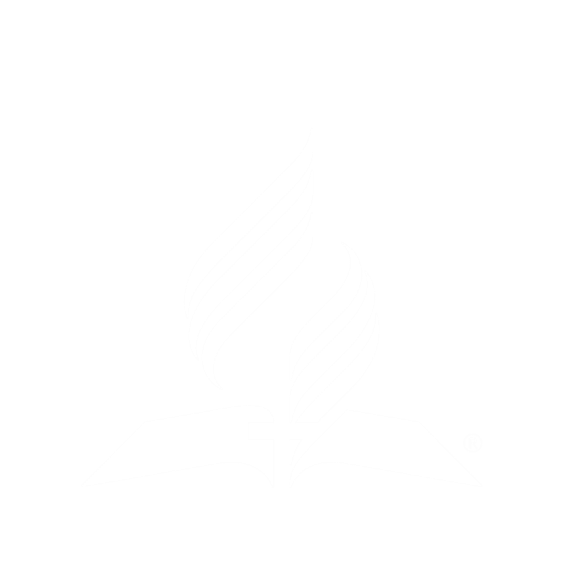 Lucas 23:2:
“Y comenzaron a acusarle, diciendo: A éste hemos hallado que [1] pervierte a la nación, y [2] que prohíbe dar tributo a César, diciendo que él mismo es el Cristo, [3] un rey."
Pilato sabía que Jesús no estaba pervirtiendo al pueblo y tal vez sabía también que Jesús no estaba evadiendo pagar impuestos. Pero cuando Pilato oyó que Jesús había dicho que era un rey, se le pararon las orejas y llevó a Jesús a su cámara privada para interrogarlo. Si Jesús en verdad se había proclamado rey entonces sería culpable de sedición [intento de derrocamiento] contra el gobierno romano.
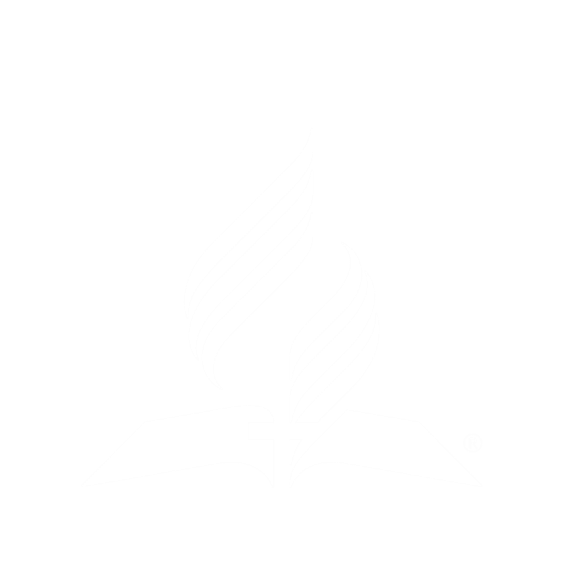 Herodes y Pilatos
A. Falso
Requisito para que el Sanedrín ejecutara sentencia contra Jesús
B. Actuaron unidos en el juicio a Jesús a pesar de ser enemigos políticos
Pilato puso en duda los cargos contra Jesús
C. Acusaciones civiles de los líderes judíos contra Jesús
Pilato no reconoció la existencia de dos reinos con leyes distintas
D. Ningún requisito
E. Aprobación del poder civil
Se cree rey, pervierte al pueblo, niega el tributo al Estado
Asocie
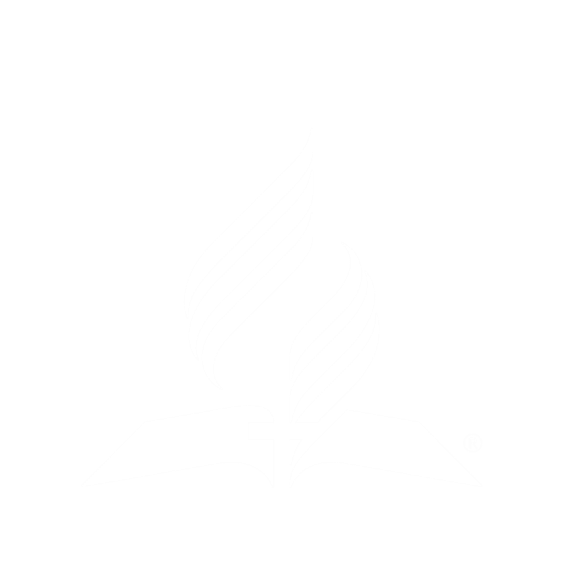 F. Verdadero
Pilato Entrevista a Jesús
Pilato le preguntó a Jesús en privado si era verdad que se había declarado rey. En su respuesta, Jesús reconoció la existencia de dos reinos separados. Le dijo a Pilato que, sí era rey, pero no de este mundo. Así reconoció Jesús la legítima existencia de dos reinos. Es más, afirmó que si su reino fuera de este mundo sus seguidores pelearían con la espada para defenderlo.
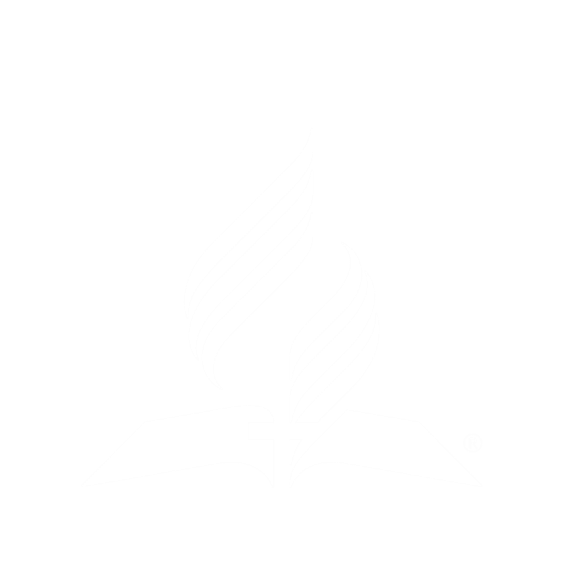 Juan 18:36:
“Respondió Jesús: Mi reino no es de este mundo; si mi reino fuera de este mundo, mis servidores pelearían para que yo no fuera entregado a los judíos; pero mi reino no es de aquí.".
Pilato entendía muy bien que Jesús era otra clase de rey o si no, lo hubiera condenado inmediatamente a muerte por sedición contra el gobierno Romano:
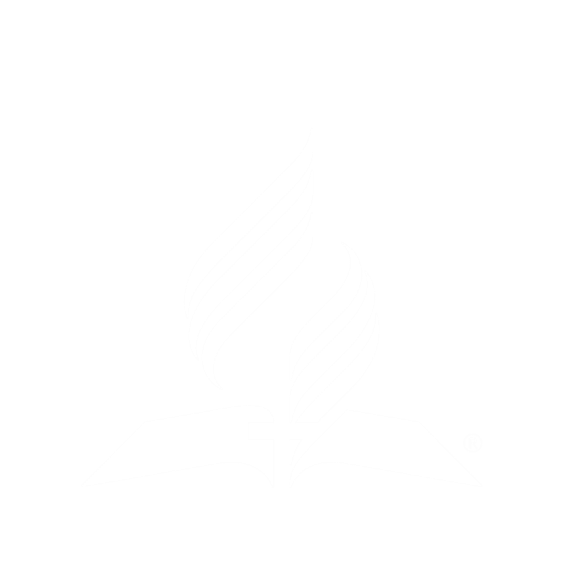 Juan 18:37:
“Le dijo entonces Pilato: ¿Luego, eres tú rey? Respondió Jesús: Tú dices que yo soy rey. Yo para esto he nacido, y para esto he venido al mundo, para dar testimonio a la verdad. Todo aquel que es de la verdad, oye mi voz."
Pilato declaró que Jesús era inocente
Tres veces Pilato anunció públicamente que Jesús no era culpable de ningún delito:
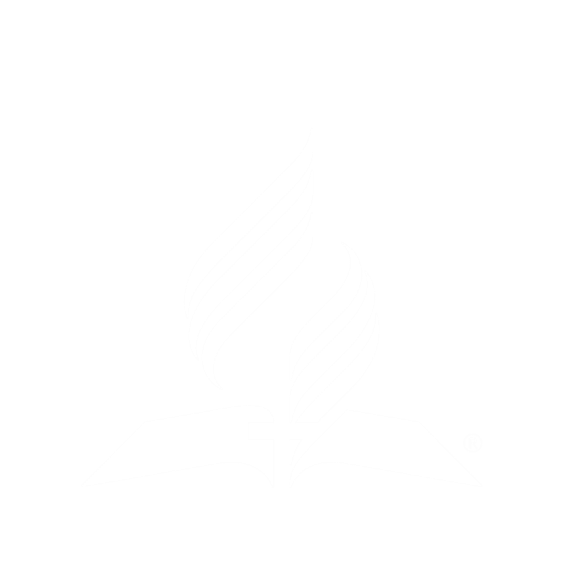 Juan 18:38:
“Le dijo Pilato: ¿Qué es la verdad? Y cuando hubo dicho esto, salió otra vez a los judíos, y les dijo: Yo no hallo en él ningún delito.”
Juan 19:4:
“Entonces Pilato salió otra vez, y les dijo: Mirad, os lo traigo fuera, para que entendáis que ningún delito hallo en él."
Juan 19:6:
“Cuando le vieron los principales sacerdotes y los alguaciles, dieron voces, diciendo: !!Crucifícale! !!Crucifícale! Pilato les dijo: Tomadle vosotros, y crucificadle; porque yo no hallo delito en él."
En las mentes de los líderes judíos, Jesús había violado la primera tabla de la ley, pero Pilato rehusó tener algo que ver con esa tabla.
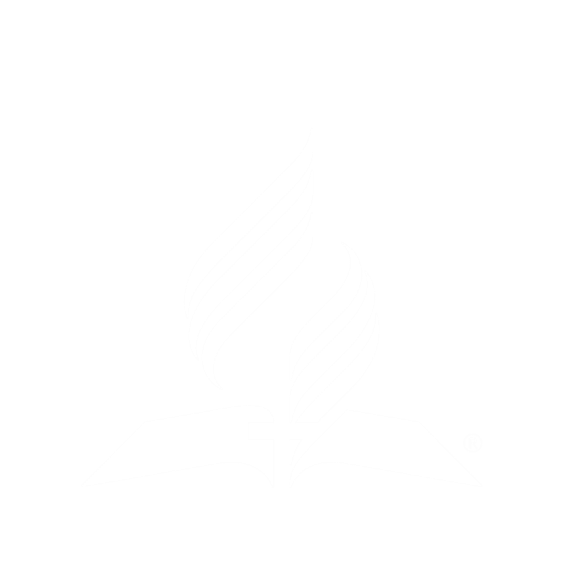 Acusaron a Jesús de violar su ley
Juan 19:7:
“Los judíos le respondieron: Nosotros tenemos una ley, y según nuestra ley debe morir, porque se hizo a sí mismo Hijo de Dios."
EGW, Signs of the Times, ST, mayo 26, 1898. Este mismo argumento se usará contra los fieles de Dios en los Estados Unidos:
“Aquellos que vivan en los últimos días de la historia de este mundo sabrán lo que significa la persecución por causa de la justicia. En los tribunales prevalecerá la injusticia.
Los jueces rehusarán escuchar las explicaciones de los que son leales a los mandamientos de Dios porque saben que los argumentos a favor del cuarto mandamiento son irrefutables. Dirán: ‘nosotros tenemos una ley, y según nuestra ley debe morir.’
Para ellos la ley de Dios no significa nada. Para ellos ‘nuestra ley’ es suprema. Mientras que se favorecerá a los que respetan esta ley humana, se les mostrará ningún favor a los que rehúsen inclinarse ante este sábado idolátrico.”
Pilato un legítimo gobernante
Juan 19:11: Jesús reconoció que Dios le dio a Pilato el poder para gobernar en asuntos civiles:
“Respondió Jesús: Ninguna autoridad tendrías [Pilato] contra mí, si no te fuese dada de arriba; por tanto, el que a ti me ha entregado [Caifás el sumo pontífice], mayor pecado tiene.”
A. Jesús se identificó como Hijo de Dios
Pilato preguntó, en privado, a Jesús si era Rey
B. Verdadero
Jesús dijo que él no era rey
C. el  poder para gobernar en asuntos civiles
Pilato declaró 3 veces que Jesús…
D. era culpable
Los judíos pidieron la muerte de Jesús porque
E. Falso
Asocie
Jesús reconoció que Dios le dio a Pilato...
F. era inocente de cargos civiles
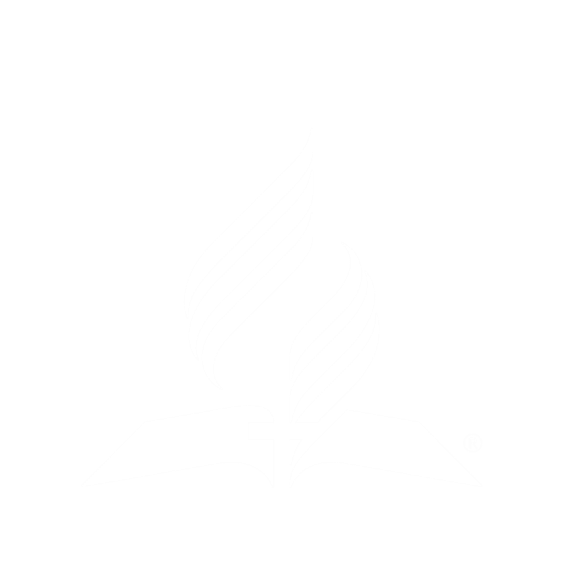 ¿Por qué entregó  Pilato a la muerte a Jesús?
Pilato entregó a Jesús a la muerte por dos razones:
Primero, se estaba armando un tumulto y Pilato quería evitarlo pues César lo tenía fichado por tumultos anteriores:
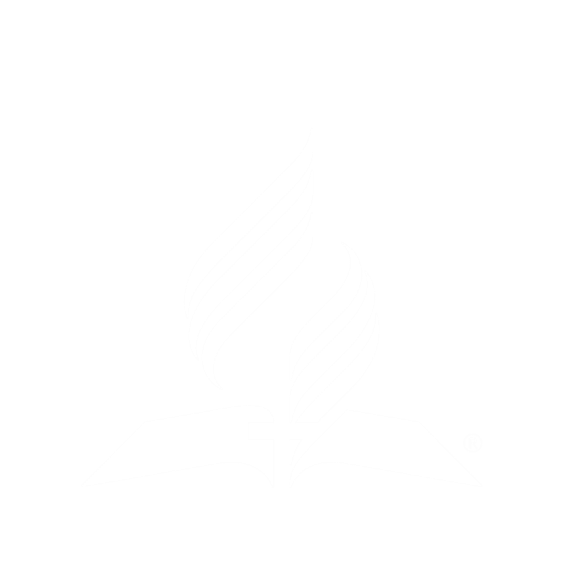 Mateo 27:24:
“Viendo Pilato que nada adelantaba, sino que se hacía más alboroto, tomó agua y se lavó las manos delante del pueblo, diciendo: Inocente soy yo de la sangre de este justo; allá vosotros.”
Segundo, los ministros de la época lo chantajearon diciéndole que si soltaba a Jesús lo iban a acusar con César quien le quitaría su puesto político:
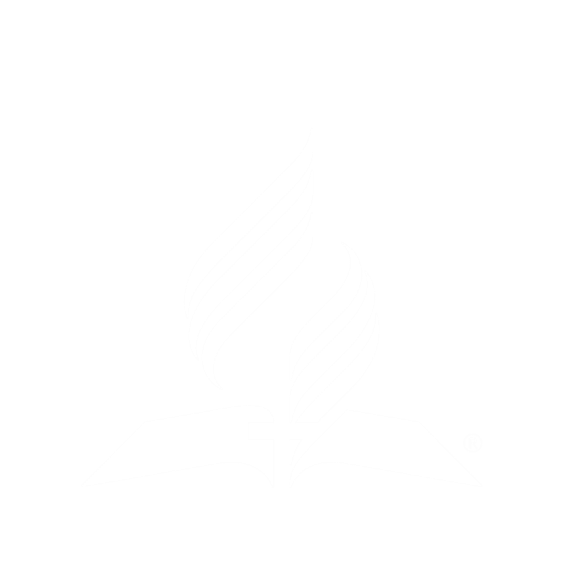 Juan 19:12:
“Desde entonces procuraba Pilato soltarle; pero los judíos daban voces, diciendo: Si a éste sueltas, no eres amigo de César; todo el que se hace rey, a César se opone."
CS, p. 650
“Los dignatarios de la iglesia y del estado se unirán para hacer que todos honren el domingo, y para ello apelarán al cohecho, a la persuasión o a la fuerza. La falta de autoridad divina se suplirá con ordenanzas opresivas.
La corrupción política está destruyendo el amor a la justicia y el respeto a la verdad; y hasta en los Estados Unidos de la libre América, se verá a los representantes del pueblo y a los legisladores tratar de asegurarse el favor público doblegándose a las exigencias populares por una ley que imponga la observancia del domingo. La libertad de conciencia que tantos sacrificios ha costado no será ya respetada.”
Líderes influyen sobre el pueblo
Los miembros de las diversas sectas judías no fueron los que promovieron el clamor por la muerte de Jesús. Fueron los líderes religiosos los que influyeron sobre el pueblo para que clamaran por la crucifixión de Jesús:
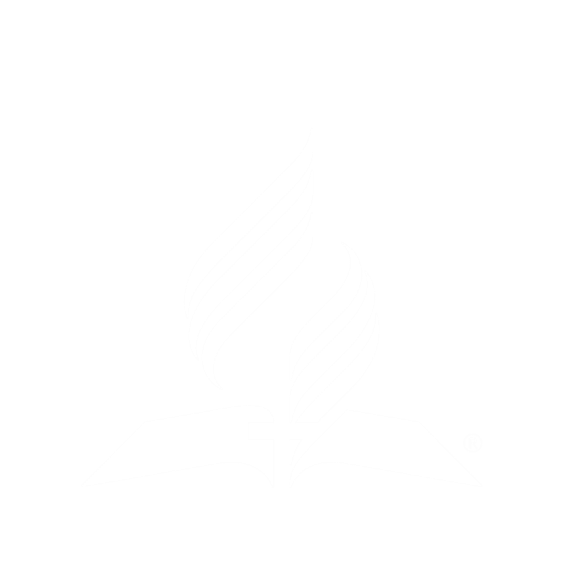 Mateo 27:20:
“Pero los principales sacerdotes y los ancianos persuadieron a la multitud que pidiese a Barrabás, y que Jesús fuese muerto.”
Alta Traición y Fornicación
El clímax del juicio civil de Jesús ocurrió cuando Pilato puso a Jesús y a Barrabás lado a lado en el Pretorio y les preguntó a los judíos a quien querían que soltara. En su respuesta los líderes judíos cometieron fornicación y alta traición contra Dios. ¡Rechazaron a su legítimo esposo y cometieron fornicación con César!
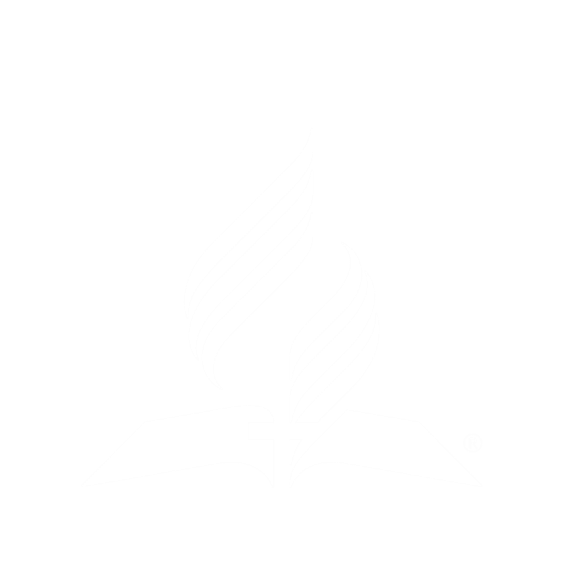 Juan 19:13-15:
“Entonces Pilato, oyendo esto, llevó fuera a Jesús, y se sentó en el tribunal en el lugar llamado el Enlosado, y en hebreo Gabata. 14 Era la preparación de la pascua, y como la hora sexta. Entonces dijo a los judíos: ¡He aquí vuestro Rey! 15 Pero ellos gritaron: !¡Fuera, fuera, crucifícale! Pilato les dijo: ¿A vuestro Rey he de crucificar? Respondieron los principales sacerdotes: No tenemos más rey que César."
Al reclamar a César como su rey, negaron a Jesús, el Rey de reyes. Al fornicar con el estado romano la iglesia de la época se convirtió en ramera.
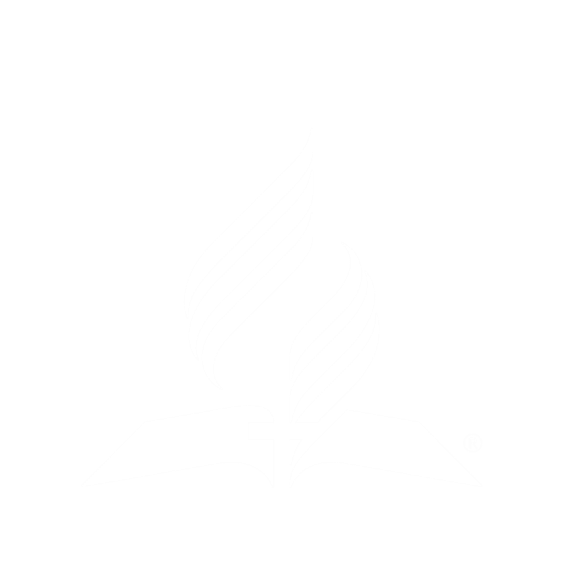 Jesús había venido para casarse con el pueblo de Israel. Era el esposo haciendo todo lo posible por enamorar a Israel, pero ellos escogieron a César en vez de escogerlo a él. En verdad, los judíos aborrecían al poder civil de Roma. Solo querían usarlo para destruir a Jesús:
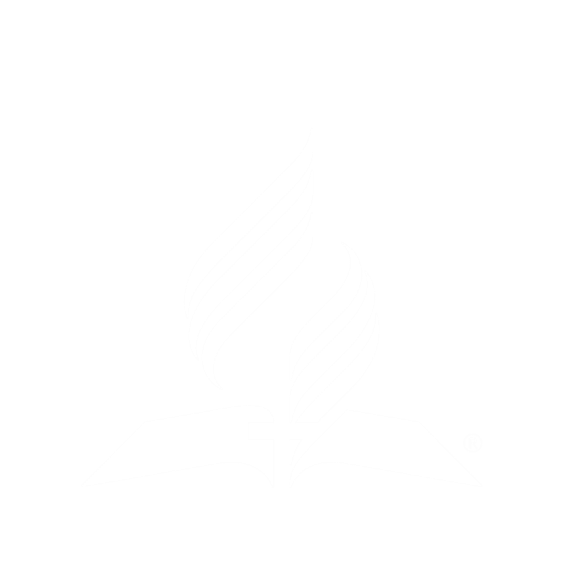 En los evangelios se usan toda clase de metáforas para describir la relación que Cristo quería tener con su pueblo.
Juan el Bautista era el amigo del esposo (Juan 3:23)
Jesús dijo: “¿Cómo pueden llorar mientras el esposo está con ustedes?” (Marcos 2:19, 20)
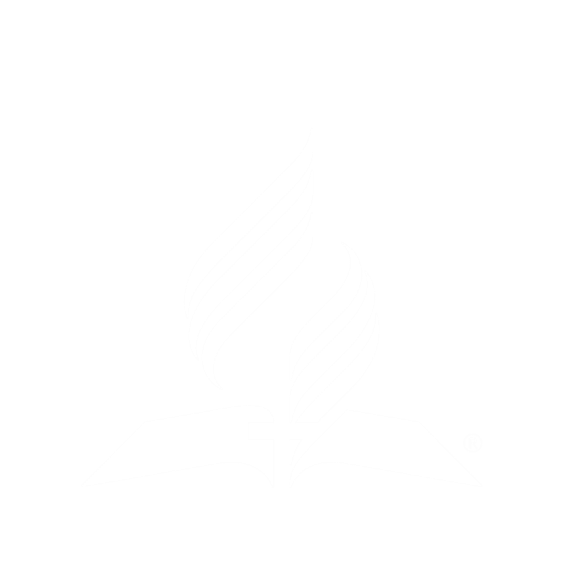 La parábola de las diez vírgenes (Mateo 25:1-10)
La parábola del manto de bodas (Mateo 22:1-14)
Jesús era el esposo que había venido a casarse con Israel, pero ella escogió al poder civil en vez de escoger a Jesús.
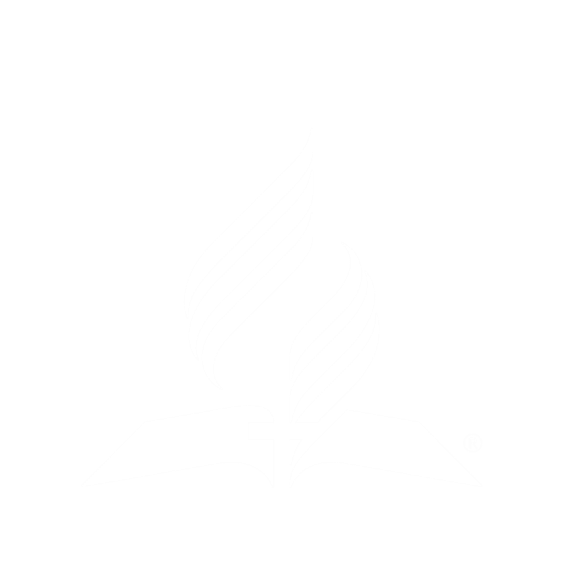 A. Líderes rechazaron a Jesús, su legítimo esposo
Pilato entregó a Jesús a la muerte porque...
Chantajearon a Pilato para que matara a Jesús
B. temía que los tumultos le generaran represalias de César
Sacerdotes y ancianos de las sectas judías…
C. se convirtió en ramera
D. se purificó
Los líderes religiosos fornicaron con César
E. Los ministros civiles del gobierno de Pilato
Asocie
Al fornicar con el estado romano, la iglesia…
F. lideraron el clamor por la muerte de Jesús
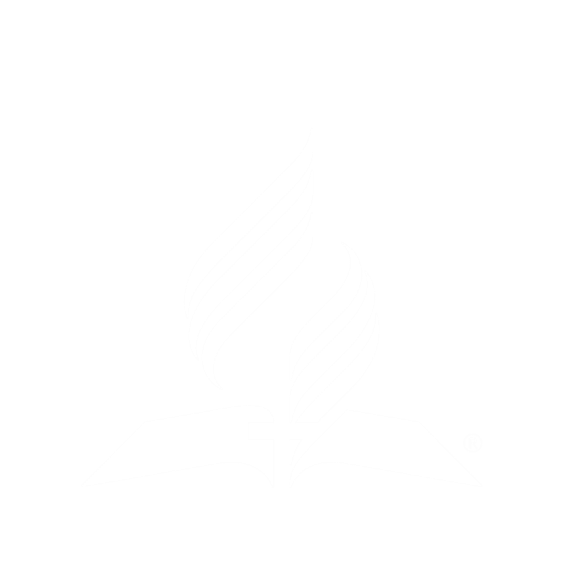 Causaron lo que quisieron impedir
Los líderes religiosos pensaban que al deshacerse de Jesús iban a salvar a la nación, pero sucedió lo contrario. Al matar a Jesús causaron lo que querían impedir. En el año 70, los mismos romanos que habían sido usados para matar a Jesús vinieron y quitaron la nación judía. Es decir, la apostasía nacional llevó a la ruina nacional.
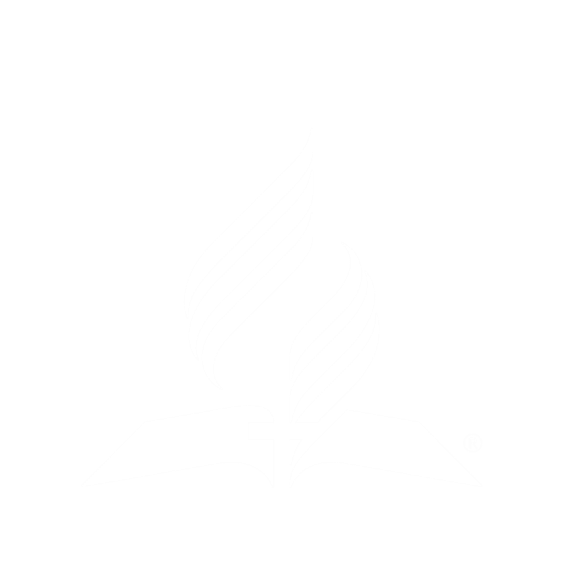 Lucas 19:41-44:
“Y cuando llegó cerca de la ciudad, al verla, lloró sobre ella, 42 diciendo: ¡Oh, si también tú conocieses, a lo menos en este tu día, lo que es para tu paz! Mas ahora está encubierto de tus ojos. 43 Porque vendrán días sobre ti, cuando tus enemigos te rodearán con vallado, y te sitiarán, y por todas partes te estrecharán, 44 y te derribarán a tierra, y a tus hijos dentro de ti, y no dejarán en ti piedra sobre piedra, por cuanto no conociste el tiempo de tu visitación."
Una destrucción similar ocurrirá cuando los gobernantes civiles de la tierra se den cuenta que la ramera y sus hijas los han engañado (Apocalipsis 17:16).
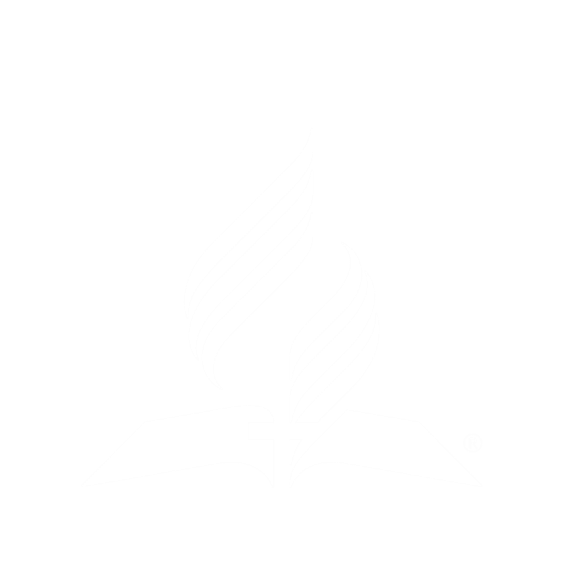 Ap. 17: 16
Y los diez cuernos que viste en la bestia, estos aborrecerán a la ramera, y la dejarán desolada y desnuda; y devorarán sus carnes, y la quemarán con fuego;
Algo similar ocurrirá al final de la historia. Las iglesias protestantes pensarán que al usar la espada del estado para perseguir a los que están en desacuerdo con sus doctrinas y prácticas salvarán a la nación, pero lo contrario ocurrirá.
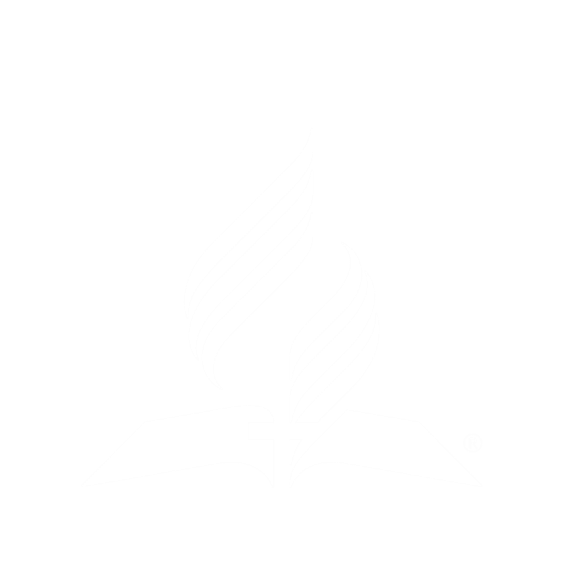 El Evangelismo, p. 174
“A paso acelerado nos acercamos a este periodo. Cuando las iglesias protestantes se unan con el poder secular para apoyar una falsa religión, a la cual se opusieron sus antepasados soportando la más terrible persecución, entonces el día de descanso papal será hecho obligatorio por la autoridad combinada de la iglesia y el estado. Habrá una apostasía nacional, que concluirá con la ruina nacional.”
La espada de la iglesia después del Pentecostés
El libro de Hechos nos dice que Jesús envió a los apóstoles para predicar y bautizar a los que se arrepintieran de sus pecados (Marcos 16:17; Mateo 24:14; Mateo 28:18-20; Hechos 1:6-8).
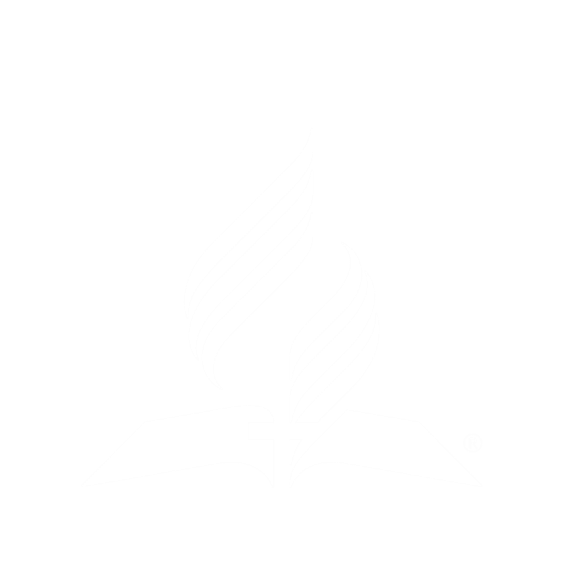 Hechos 1:8:
“. . . pero recibiréis poder, cuando haya venido sobre vosotros el Espíritu Santo, y me seréis testigos en Jerusalén, en toda Judea, en Samaria, y hasta lo último de la tierra."
A fin de poder cumplir esta tarea Cristo les entregó a sus seguidores una espada, la espada del Espíritu:
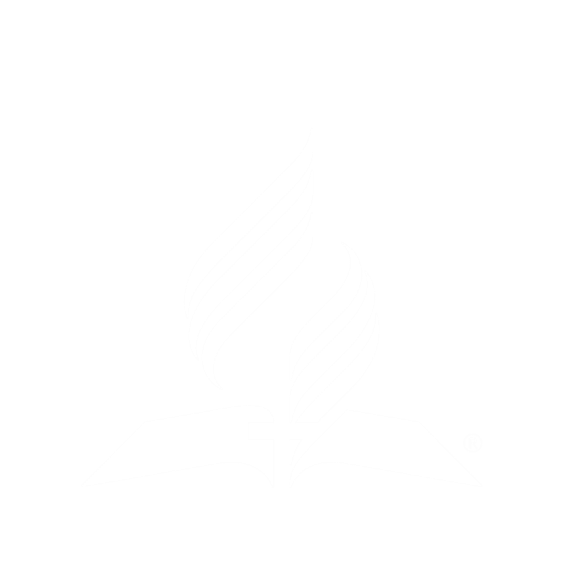 Efesios 6:17:
“Y tomad el yelmo de la salvación y la espada del Espíritu, que es la palabra de Dios.”
El fruto de la labor de los apóstoles fue que miles de ministros y laicos abandonaron la iglesia apóstata y se unieron al movimiento cristiano (Hechos 2:41; 4:4; 6:7).
Jesús no les autorizó a sus seguidores que usaran la espada del poder civil para cumplir su labor. Más bien, Jesús les anunció que la espada se levantaría contra ellos:
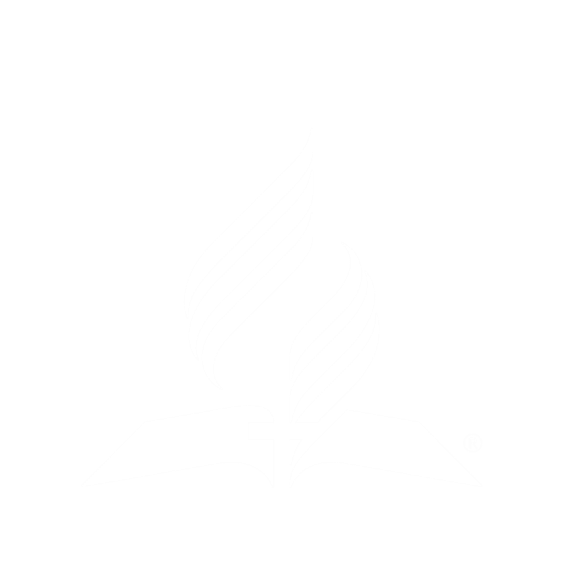 Mateo 10:34-39:
"No penséis que he venido para traer paz a la tierra; no he venido para traer paz, sino espada. 35 Porque he venido para poner en disensión al hombre contra su padre, a la hija contra su madre, y a la nuera contra su suegra; 36 y los enemigos del hombre serán los de su casa.
37 El que ama a padre o madre más que a mí, no es digno de mí; el que ama a hijo o hija más que a mí, no es digno de mí; 38 y el que no toma su cruz y sigue en pos de mí, no es digno de mí. 39 El que halla su vida, la perderá; y el que pierde su vida por causa de mí, la hallará.”
La Espada del Poder Civil
Hay otra espada que menciona el nuevo testamento. Esta espada no le pertenece a la iglesia sino al poder civil. Dios estableció al poder civil y le concedió una espada para mantener el orden en la sociedad, para proteger los padres, la vida, el matrimonio, la propiedad y la reputación. Dios les autoriza a los poderes civiles que usen esta espada para castigar a los que violan la segunda tabla de la ley.
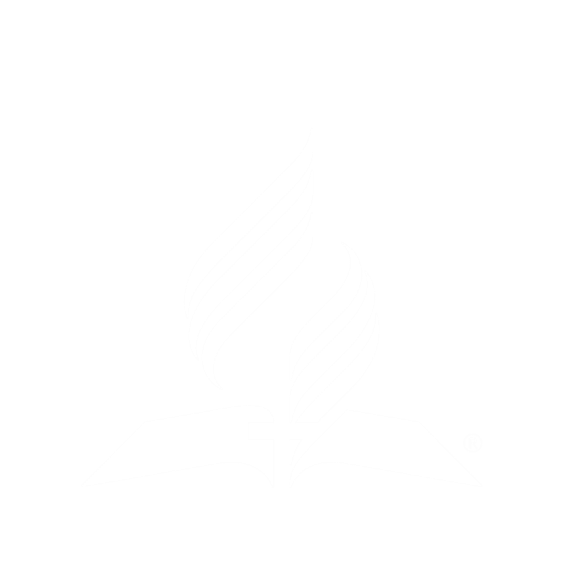 Romanos 13:1-10:
“Sométase toda persona a las autoridades superiores; porque no hay autoridad sino de parte de Dios, y las que hay, por Dios han sido establecidas. 2 De modo que quien se opone a la autoridad, a lo establecido por Dios resiste; y los que resisten, acarrean condenación para sí mismos.
3 Porque los magistrados no están para infundir temor al que hace el bien, sino al malo. ¿Quieres, pues, no temer la autoridad? Haz lo bueno, y tendrás alabanza de ella; 4 porque es servidor de Dios para tu bien. Pero si haces lo malo, teme; porque no en vano lleva la espada, pues es servidor de Dios, vengador para castigar al que hace lo malo.
5 Por lo cual es necesario estarle sujetos, no solamente por razón del castigo, sino también por causa de la conciencia. 6 Pues por esto pagáis también los tributos, porque son servidores de Dios que atienden continuamente a esto mismo. 7 Pagad a todos lo que debéis: al que tributo, tributo; al que impuesto, impuesto; al que respeto, respeto; al que honra, honra
8 No debáis a nadie nada, sino el amaros unos a otros; porque el que ama al prójimo, ha cumplido la ley. 9 Porque: No adulterarás, no matarás, no hurtarás, no dirás falso testimonio, no codiciarás, y cualquier otro mandamiento, en esta sentencia se resume: Amarás a tu prójimo como a ti mismo.” 10 El amor no hace mal al prójimo; así que el cumplimiento de la ley es el amor.”
Cuando la apostasía entró a la iglesia, la iglesia se unió con el estado y se repitieron las mismas escenas del juicio, la condenación y la ejecución de Cristo.
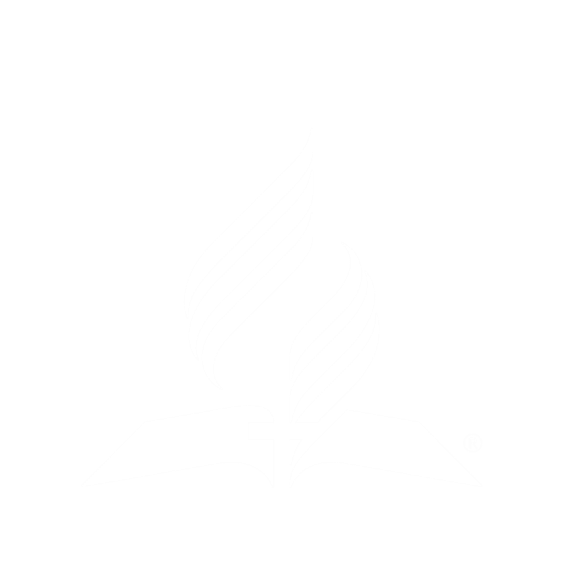 En el libro de Hechos no hay ni un vestigio de evidencia que los apóstoles emplearon la espada del poder civil de Roma para adelantar la obra del reino de Cristo y para castigar a aquellos que se oponían a ese reino. Los discípulos murieron muertes violentas a mano de los gobernantes de Roma por instigación de la iglesia judía. Aquí hay un ejemplo:
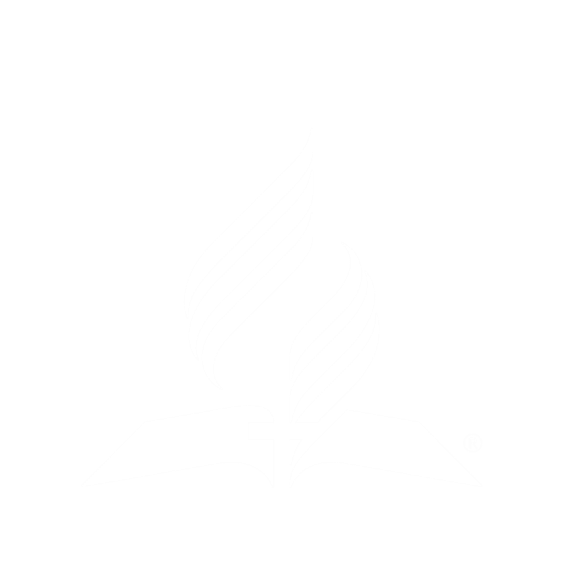 Hechos 12:1-3:
“En aquel mismo tiempo el rey Herodes echó mano a algunos de la iglesia para maltratarles. 2 Y mató a espada a Jacobo, hermano de Juan. 3 Y viendo que esto había agradado a los judíos, procedió a prender también a Pedro. Eran entonces los días de los panes sin levadura.”
Según el libro de Hechos, la iglesia judía apóstata constantemente apeló a los magistrados de Roma para encarcelar, azotar y matar a los seguidores de Jesús (Hechos 9:23; 13:45, 50; 14:2; 16:20, 21; 17:6, 7, 13; 18:12-15; 20:3, 19; 21:27; 23:12; 24:1-10; 25:2, 3, 9, 10, 15, 16; 26:2, 3; 26:21; 28:18, 19). Nunca en el Nuevo Testamento hallamos a los seguidores de Jesús usando el poder civil para cumplir la misión de la iglesia. Dios le dio a la iglesia tan solo la Espada del Espíritu [la Palabra de Dios].
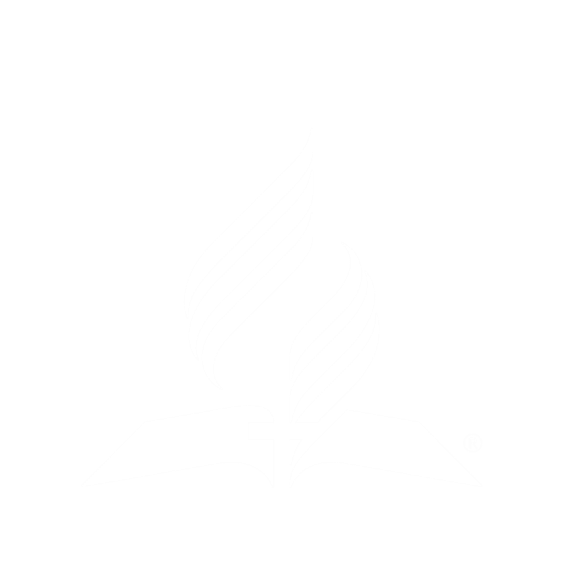 La apostasía entra a la iglesia
Cuando la iglesia perdió la simplicidad del evangelio y el poder del Espíritu Santo, entró la apostasía y como resultado la iglesia se unió con el estado. Lo mismo ocurrirá con el papado al final de la historia:
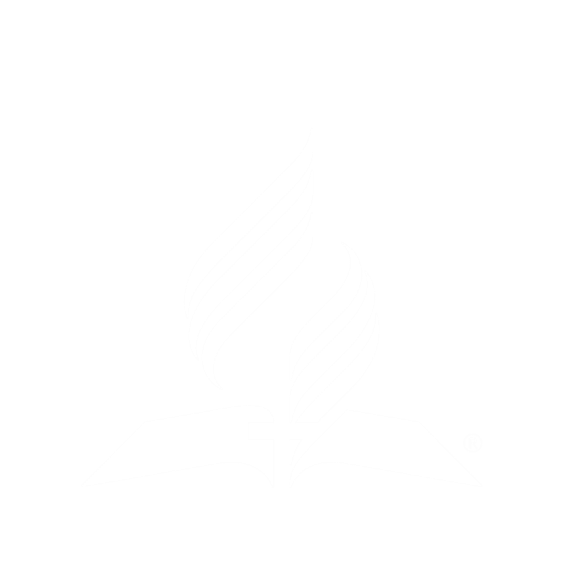 EGW, El Conflicto de los Siglos, CS, p. 496
“Cuando la iglesia primitiva se corrompió al apartarse de la sencillez del Evangelio y al aceptar costumbres y ritos paganos, perdió el Espíritu y el poder de Dios; y para dominar las conciencias buscó el apoyo del poder civil.
EGW, El Conflicto de los Siglos, CS, p. 496
El resultado fue el papado, es decir, una iglesia que dominaba el poder del estado y se servía de él para promover sus propios fines y especialmente para extirpar la "herejía." Para que los Estados Unidos formen una imagen de la bestia, el poder religioso debe dominar de tal manera al gobierno civil que la autoridad del estado sea empleada también por la iglesia para cumplir sus fines”.
Con el transcurso del tiempo se repitieron las mismas escenas que habían ocurrido en el juicio, la condena y la ejecución de Jesús. La iglesia ya no era la perseguida sino la perseguidora. ¡Al perseguir a la iglesia estaban persiguiendo a Jesús como se ve en la historia de Saulo de Tarso!
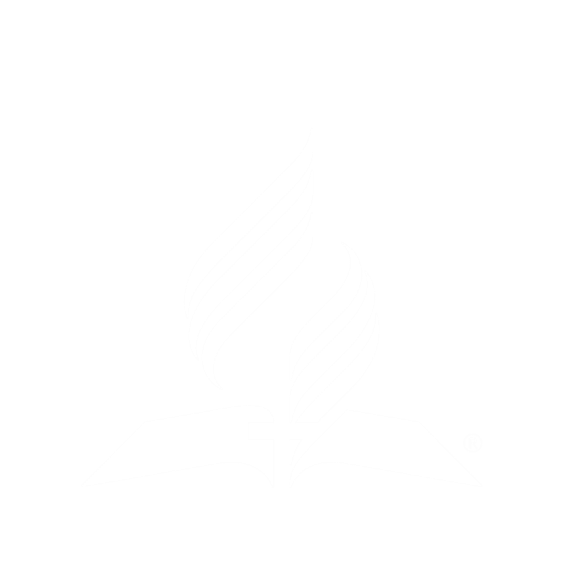 La muerte de Jesús, con apoyo romano, provocó...
A. Falso
B. la eliminación de la nación judía por los romanos
La espada del Espíritu Santo
La espada del poder civil
C. perseguir a Jesús
D. Verdadero
La iglesia puede usar la espada del poder civil a su conveniencia
E. La palabra de Dios
Asocie
F. Para castigar a los que violan la segunda tabla
Perseguir a la iglesia es lo mismo que...
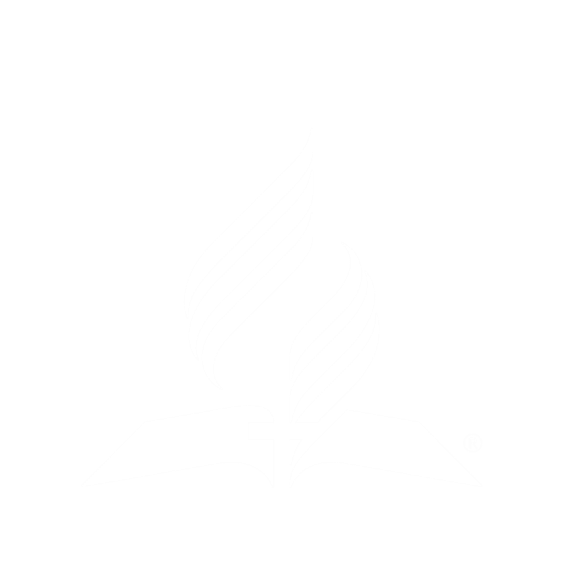 Lecciones de la esposa de Pilato
Cuando Pilato estaba deliberando si entregar a Jesús a la muerte o no, recibió una advertencia de parte de su esposa diciéndole que no tuviera nada que ver con la ejecución de este hombre inocente. Pero el temor a un tumulto por la presión del pueblo y el temor de perder su puesto político lo llevó a confirmar el decreto de muerte contra Jesús.
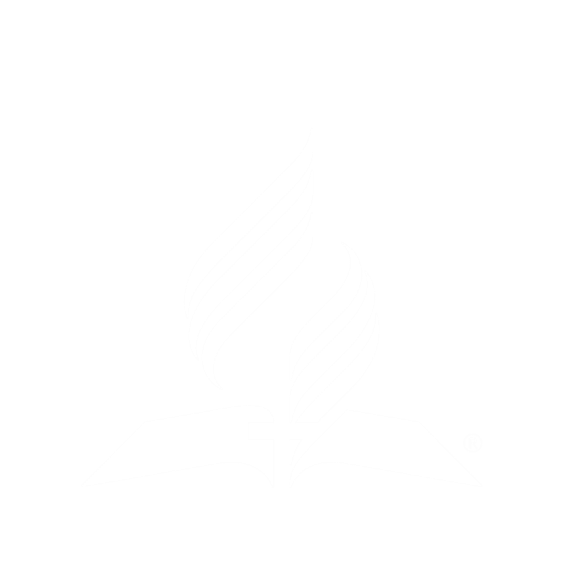 Pilato se lavó las manos, pero Dios no aceptó su ceremonia pues después del milenio seguramente estará fuera de la santa ciudad.
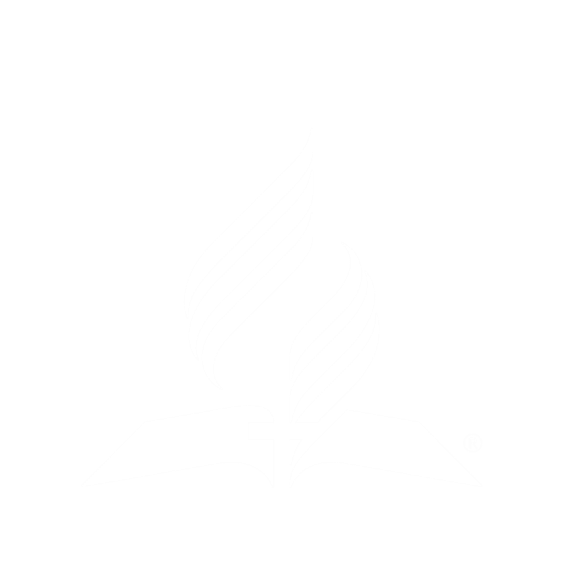 Mateo 27:19:
“Y estando él sentado en el tribunal, su mujer le mandó decir: No tengas nada que ver con ese justo; porque hoy he padecido mucho en sueños por causa de él."
Mateo 27:20, 24:
“Pero los principales sacerdotes y los ancianos persuadieron a la multitud que pidiese a Barrabás, y que Jesús fuese muerto. 24 Viendo Pilato que nada adelantaba, sino que se hacía más alboroto, tomó agua y se lavó las manos delante del pueblo, diciendo: Inocente soy yo de la sangre de este justo; allá vosotros."
Los eventos finales de Jesús
La experiencia de Jesús se repetirá en su pueblo en las escenas finales de la historia.
Tres veces Jesús le rogó al Padre que le diera permiso para salvar al hombre:
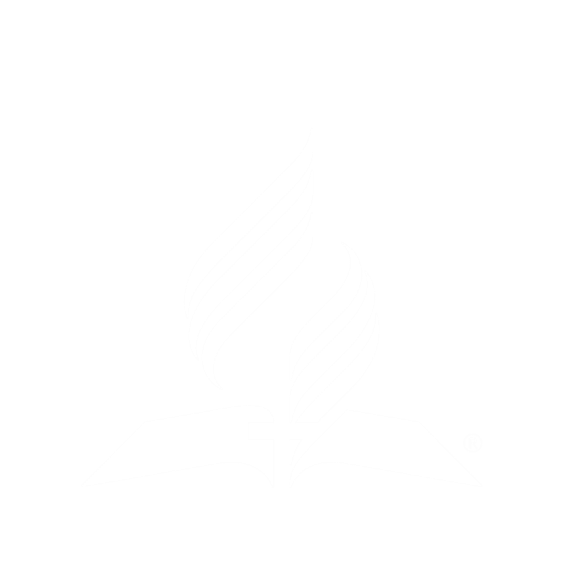 EGW, Primeros Escritos, PE, pp. 126, 127
“El cielo se entristeció al saber que el hombre estaba perdido y que el mundo creado por Dios iba a poblarse de mortales condenados a la miseria, la enfermedad y la muerte, sin remisión para el ofensor. Toda la raza de Adán debía morir. Vi entonces al amable Jesús y contemplé una expresión de simpatía y tristeza en su semblante. Luego lo vi acercarse a la deslumbradora luz que envolvía al Padre.
El ángel que me acompañaba dijo: "Está en una conversación íntima con el Padre." La ansiedad de los ángeles era muy viva mientras Jesús estaba conversando con su Padre. Tres veces quedó envuelto por la esplendente luz que rodeaba al Padre, y la tercera vez salió de junto al Padre, de modo que ya fue posible ver su persona. Su semblante era tranquilo, exento de perplejidad y turbación, y resplandecía de amor y benevolencia inefable. Dijo entonces a los ángeles que se había hallado un medio para salvar al hombre perdido;
que él había estado intercediendo con su Padre, y había obtenido el permiso de dar su vida como rescate de la raza humana y de tomar sobre sí la sentencia de muerte a fin de que por su medio pudiese el hombre encontrar perdón;   que por los méritos de su sangre y su obediencia a la ley de Dios, obtuviese el favor del Padre y volviese al hermoso huerto del cual había sido expulsado. Entonces volvería a tener acceso al fruto glorioso e inmortal del árbol de la vida, cuyo derecho había perdido.”
Entonces se llenó el cielo de inefable júbilo. El coro celestial entonó un cántico de alabanza y adoración. Tocaron las arpas y cantaron con una nota más alta que antes, por la gran misericordia y condescendencia de Dios al dar a su amado Hijo para que muriese por una raza rebelde. Expresaron alabanza y adoración por el abnegado sacrificio de Jesús, que consentía en dejar el seno de su Padre y escoger una vida de sufrimientos y angustias y morir ignominiosamente para poder dar vida a otros.”
El estado de ánimo de Jesús cambió cuando pasó empíricamente por su experiencia en el huerto. Allí le rogó tres veces a su Padre que si fuera posible le quitara la copa de su ira (Mateo 26:39, 42, 44; ver Juan 18:11).
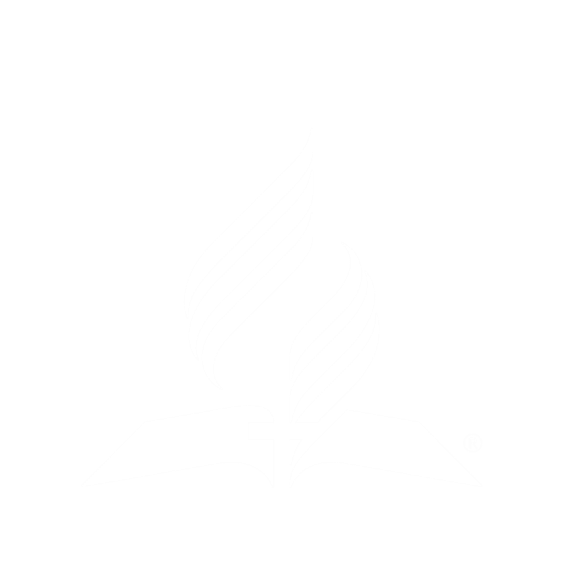 DTG, capitulo “El Calvario”
Los líderes judíos se aliaron con Satanás para agobiar a Jesús:
“El gran enemigo y sus huestes cooperaban con los sacerdotes y príncipes. . . Los sacerdotes, los príncipes, los fariseos y el populacho empedernido estaban confederados en un frenesí satánico. Los dirigentes religiosos se habían unido con Satanás y sus ángeles. Estaban cumpliendo sus órdenes.”
DTG, p. 642 El cielo guardó silencio al contemplar la agonía de Jesús:
“Los ángeles contemplaron la agonía del Salvador. Vieron a su Señor rodeado por las legiones de las fuerzas satánicas, y su naturaleza abrumada por un pavor misterioso que lo hacía estremecerse. Hubo silencio en el cielo. Ningún arpa vibraba.”
DTG, p. 701 Jesús temía que la separación del Padre sería eterna:
“Con fieras tentaciones, Satanás torturaba el corazón de Jesús. El Salvador no podía ver a través de los portales de la tumba. La esperanza no le presentaba su salida del sepulcro como vencedor ni le hablaba de la aceptación de su sacrificio por el Padre. Temía que el pecado fuese tan ofensivo para Dios que su separación resultase eterna.”
Lucas 23: 46 Jesús venció por la fe en las promesas de su Padre. Esto se ve por lo que Jesús dijo en la cruz:
“Entonces Jesús, clamando a gran voz, dijo: Padre, en tus manos encomiendo mi espíritu. Y habiendo dicho esto, expiró.”
Los eventos finales del pueblo de Jesús
Juan 16:1-3:
“Estas cosas os he hablado, para que no tengáis tropiezo. 2 Os expulsarán de las sinagogas; y aun viene la hora cuando cualquiera que os mate, pensará que rinde servicio a Dios. Y harán esto porque no conocen al padre ni a mí.”
En el tiempo del fin, la historia de Jesús se repetirá. Sucederá algo muy similar a lo que pasó con Jesús.
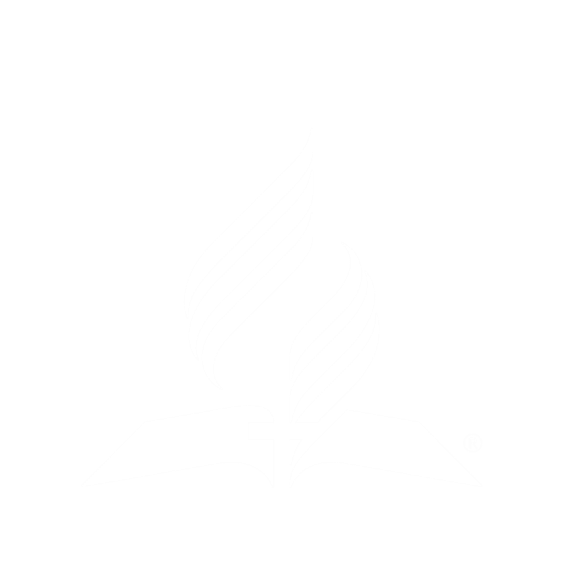 EGW, Review and Herald, RH, abril 14, 1896
“Las fuerzas de las tinieblas se unirán con agentes humanos que se han entregado al control de Satanás y se revivirán las mismas escenas que ocurrieron cuando Jesús fue juzgado, rechazado y crucificado.
Al entregarse a las influencias Satánicas los hombres se transformarán en demonios y aquellos que fueron creados a imagen de Dios, los que fueron formados para honrar y glorificar a su Creador se convertirán en habitación de dragones, y Satanás vera en una raza apostata su obra maestra de maldad—seres humanos que reflejan su propia imagen.”
EGW, Review and Herald, RH, abril 14, 1896
“Al acercarnos al final de la historia, Satanás obrará de una manera sutil. Empleará todo su poder engañador contra los sujetos humanos a fin de completar su obra de seducir a la familia humana. Tan engañosa será su obra que los hombres harán como hicieron en los días de Cristo; y cuando se les pregunte:
‘a quien queréis que os suelte, a Cristo o a Barrabás,’ el grito casi universal será ‘¡Barrabás, Barrabás!’ ¡Y cuando se les haga la pregunta, ‘que haré con aquel a quien llamáis el rey de los judíos,’ el clamor nuevamente será, ‘¡crucifícale!’ Cristo estará representado por aquellos que han aceptado la verdad y quienes identifican sus intereses con los de su Señor.
El mundo se ensañará contra ellos de la misma manera en que ensañó contra Jesús y los discípulos de Cristo sabrán que no se les tratara mejor que lo fue su señor. Pero Cristo identificará sus intereses con los de aquellos que lo han aceptado como salvador personal.
Cada insulto, cada reproche, cada acusación falsa contra ellos por los que apartaron su oído de la verdad para creer a las fábulas recaerá sobre los culpables quienes se lo hicieron a Cristo en la persona de sus santos.”
Nos sentiremos separados de Dios: CS, pp. 676, 677
“Mientras Satanás acusa al pueblo de Dios haciendo hincapié en sus pecados, el Señor le permite probarlos hasta el extremo. La confianza de ellos en Dios, su fe y su firmeza serán rigurosamente probadas. El recuerdo de su pasado hará decaer sus esperanzas; pues es poco el bien que pueden ver en toda su vida.
Reconocen plenamente su debilidad e indignidad. Satanás trata de aterrorizarlos con la idea de que su caso es desesperado, de que las manchas de su impureza no serán jamás lavadas. Espera así aniquilar su fe, hacerles ceder a sus tentaciones y alejarlos de Dios.”
Venceremos confiando en las promesas de Dios:
EGW, El Conflicto de los Siglos, CS, p. 679
“Los tiempos de apuro y angustia que nos esperan requieren una fe capaz de soportar el cansancio, la demora y el hambre, una fe que no desmaye a pesar de las pruebas más duras. El tiempo de gracia les es concedido a todos a fin de que se preparen para aquel momento.”
EGW, Review and Herald, RH, abril 24, 1896
“Los agentes de Satanás están aprovechando su última oportunidad para desarrollar ante el mundo, ante los ángeles y los ante los seres humanos los verdaderos principios de sus atributos. El pueblo de Dios debe ahora pararse como representantes de los atributos del Padre y del Hijo.”
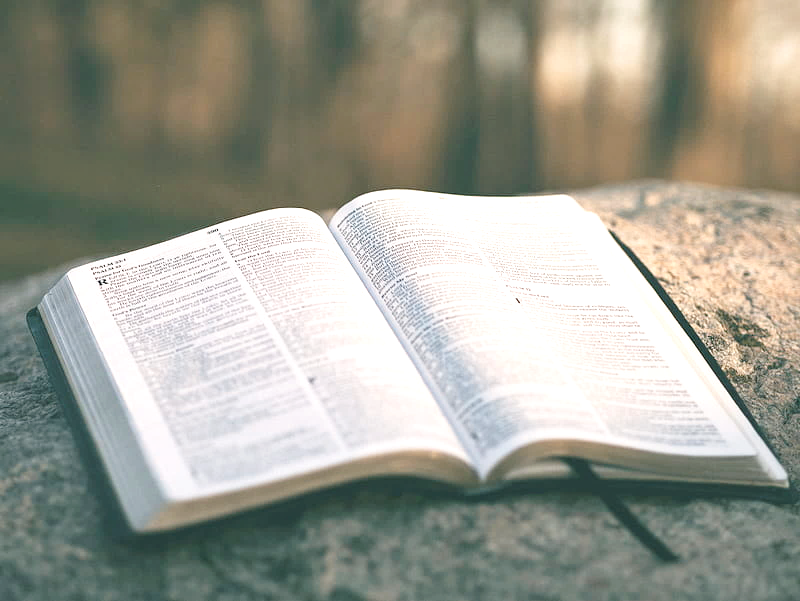 ¿Quieres vencer como Cristo, para ser salvo, confiando en las promesas de Dios?
APLICACIÓN PERSONAL